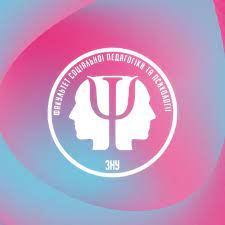 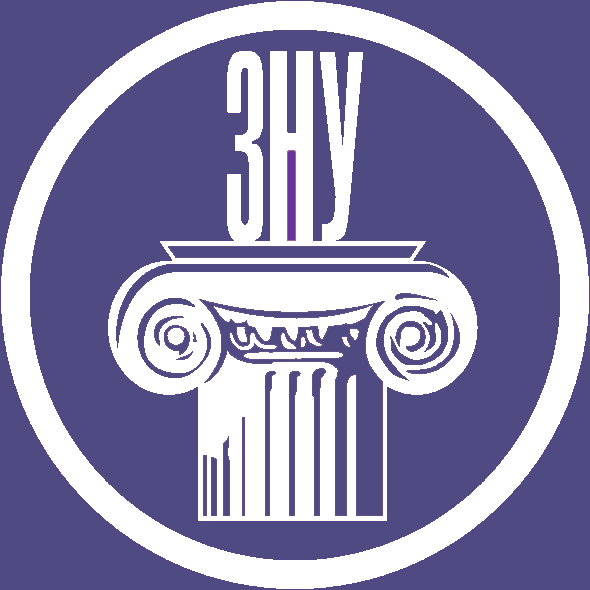 Педагогічна та професійна психологія
Лектор: Хаустова Олена Валеріївна, к.п.н.,  доцент, доцент кафедри педагогіки та психології освітньої діяльності 
ЗНУ - 2024
Якими є Ваші очікування від курсу?
Перейдіть, будь ласка, за покликанням на онлайн-дошку та напишіть на ній Ваші очікування, запити, задачі, пов’язані з цим курсом:
https://padlet.com/alenahau/padlet-8s2hlcchpnuggsdx
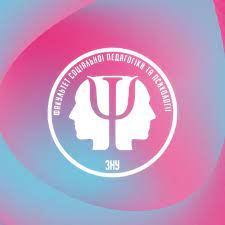 Теми занять
Педагогічна та професійна психологія як галузь психологічної науки
Тема 1
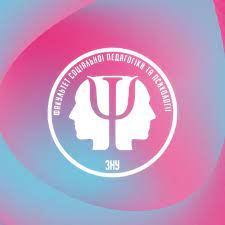 Педагогічна та професійна психологія
Педагогічна психологія - галузь психологічної науки, яка вивчає закономірності становлення особистості в умовах різнопланового соціального впливу: 
1) методологічна основа (теоретична, прогностична, прикладна) для теорії та практики навчання і виховання, яка сприяє оптимізації навчально-виховного процесу; 
2) засіб самопізнання особистості; 
3) прикладні знання для практики педагогічної діяльності.
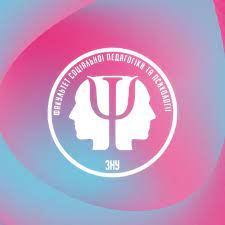 Педагогічна та професійна психологія
Педагогічна психологія тісно пов'язана з педагогікою, віковою та диференціальною психологією, психофізіологією - це галузь психологічної науки, яка вивчає факти, закономірності та механізми формування особистості в умовах освітнього процесу. Тобто вона досліджує особливості розвитку людини в умовах учіння і виховання
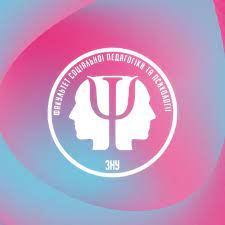 Педагогічна та професійна психологія
Професійна психологія – це галузь знань, що вивчає закономірності розвитку, формування та функціонування психіки людини в процесі професійної діяльності.
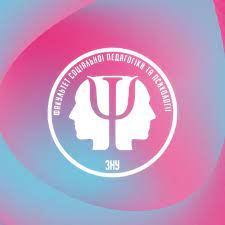 Зв’язки з іншими галузями знань
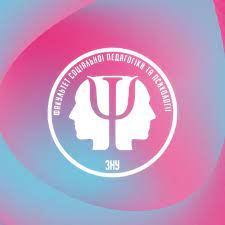 Педагогічна та професійна психологія : об’єкт та предмет
Педагогічна психологія
Професійна психологія
Педагогічна та професійна психологія пов’язана з такими галузями наукових знань
.
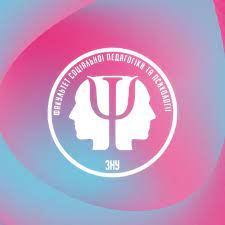 Місце педагогічної психології в системі наук визначається комплексом таких функцій
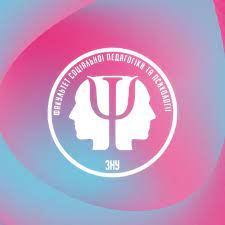 Педагогічна та професійна психологія
Педагогічна психологія вивчає
Професійна психологія вивчає
1) організуючі та дезорганізуючі соціальні тенденції в навчальному процесі, провідних видах діяльності тощо;
2) психолого-педагогічне обґрунтування методів навчання і виховання;
3) індивідуально-типологічні особливості особистості та їх вияв у між особистісній взаємодії;
4) рушійні сили індивідуального розвитку психіки;
5) вплив навчання і виховання на розвиток психіки (мислення, уяви, волі, емоцій і почуттів, характеру, темпераменту, здібностей тощо).
Теоретичні основи та практичні аспекти сприяння актуалізації мотивації працівника і змістової насиченості праці як основи особистісного розвитку людини.
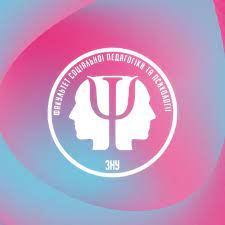 Педагогічна та професійна психологія
Завдання педагогічної психології:
Завдання професійної психології
вивчення побудови і закономірностей процесу навчання; 
виявлення умов;
 вивчення вікових можливостей дітей; 
створення методичного інструментарію; вивчення психологічних особливостей суб’єктів освітнього процесу.
визначення рівня професіоналізму;
встановлення відповідності людини вимогам професії та відповідності професії запитам людини;
виявлення професійних потенційних можливостей людини;
допомога конкретному працівникові у використанні його реальних професійних можливостей для ефективної трудової діяльності.
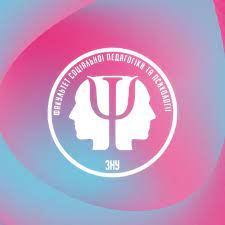 Основні розділи педагогічної психології:
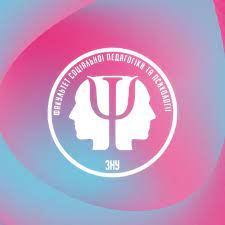 Галузі професійної психології
Три основні групи принципів педагогічної психології
Три основні групи принципів педагогічної психології
Три основні групи принципів педагогічної психології
Три основні групи принципів педагогічної психології
Деякі теоретичні проблеми педагогічної психології
5) зв'язок педагогічної психології з практикою педагогічної діяльності, суміжними галузями психолого-педагогічного знання (педагогіка, соціальна психологія тощо);
6) соціальні стихійні та організовані впливи на процес навчання і виховання;
7) вплив на процес навчання і виховання вікових еволюційних, революційних та ситуаційних змін;
8) співвідношення інтелектуальних та особистісних змін у психічному розвитку в процесі навчання і виховання;
9) мотиви навчання;
10) психологічні основи розвивального навчання;
11) гуманізація освітнього процесу;
12) психологія самоосвіти і самовиховання;
13) типи навчання і виховання в історії цивілізації
1) психологічний зміст навчально-виховного впливу, педагогічної діяльності (створення освітніх систем для забезпечення гармонійної соціалізації особистості як гарантії державної та національної безпеки, наприклад: психолого-педагогічне обґрунтування дидактично-методичних засад інтегрування навчальних предметів у початковій школі, теоретико-методологічних основ формування цілісності знань про навколишню дійсність в учнів різновікових груп);
2) загальні питання психології навчання і виховання в школі, управління навчально-виховним процесом як основна проблема, наприклад: психолого-педагогічне обґрунтування оптимальних форм навчальної взаємодії, методів навчання і виховання);
3) цілеспрямоване формування пізнавальної діяльності та суспільно значущих якостей особистості;
4) особливості навчання і виховання на різних вікових етапах;
Деякі прикладні проблеми педагогічної психології
7) між особистісна взаємодія суб'єктів освітнього процесу;
8) нейтралізація негативного соціального впливу на дітей;
9) упровадження інноваційних технологій в освітній процес;
10) забезпечення конкурентоспроможності учнів в умовах вибору професії після закінчення школи та інших ситуаціях;
11) прогнозування освітнього процесу;
12) психологічні особливості формування громадянської свідомості;
13) психологія взаємовідносин у родині;
14) психологічна допомога сім'ям.
1) психологічна готовність учителів до педагогічної праці;
2) психолого-педагогічне обґрунтування методів виховного впливу;
3) побудова освітнього процесу з різновіковими групами;
4) побудова освітнього процесу з дітьми з ООП;
5) з'ясування впливу вікових криз на процес навчання і виховання;
6) педагогічне співробітництво з батьками у навчанні та вихованні дітей як актуальне соціальне питання дня;
Основні проблеми педагогічної психології
1. Проблема сенситивного періоду. 
2. Проблема зв'язку свідомо організованого впливу та природного психічного розвитку дитини, інакше кажучи, проблема зв'язку біологічного дозрівання й навчання з розвитком дитини (допомагає спеціально організоване навчання розвитку дитини чи заважає йому).
3. Проблема здійснення системного характеру розвитку дитини та комплексного педагогічного впливу: за яким законами повинен протікати педагогічний вплив і які його ключові моменти?
Основні проблеми педагогічної психології
4. Проблема взаємозв'язку дозрівання й навчання дитини, її задатків і здібностей, генетичної та середовищної обумовленості, розвитку психологічних характеристик і поведінки дитини.
5. Проблема визначення психологічної готовності дитини до свідомого навчання й виховання, пошук валідних засобів діагностики.
6. Проблема педагогічної занедбаності: як відрізнити безнадійно відсталу в розвитку дитину від педагогічно запущеної; як враховувати особливі освітні потреби?
7. Проблема забезпечення індивідуалізації навчання: яким чином можна створити умови для індивідуалізації навчання (темпи, ритм засвоєння знань з орієнтуванням на індивідуальні особливості дитини.
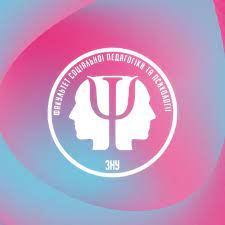 Методи педагогічної та професійної психології
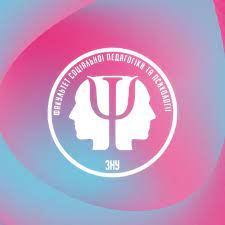 Методи педагогічної психології
Вимоги до спостереження як цілеспрямованого і систематичного вивчення особистості в різних ситуаціях:
1) збереження природності психічних проявів;
2) цілеспрямованість (для чого і як спостерігати,, побудова платну спостереження);
3) систематичність (плановість, керованість, постійний аналіз, висновки);
4) системна фіксація результатів.
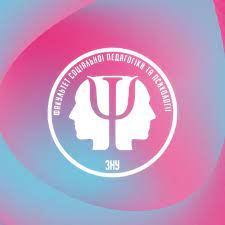 Методи педагогічної психології
Деякі негативні ознаки спостереження:
- дослідник знаходиться в пасивній ситуації;
- важко виокремлювати причинно-наслідкові зв'язки в явищах, які вивчаються.
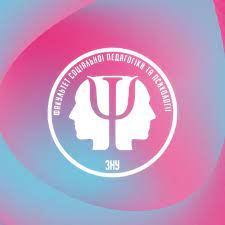 Методи педагогічної психології
Основні умови адекватного застосування спостереження:
1) визначення мети і завдання;
2) вибір об'єкта спостереження, предмета і ситуації;
3) вибір таких часу і способів спостереження, коли зовнішні впливи на об'єкт є найменшими і можна безперешкодно збирати необхідну інформацію;
4) вибір способу фіксації даних;
5) вибір способу обробки та фіксації результатів.
Результати спостереження можна фіксувати на бланку
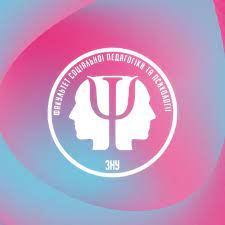 Методи педагогічної психології
Експеримент - метод збору фактів у спеціально створених умовах, які забезпечують активний прояв психічних явищ, що вивчаються. Також передбачає активне втручання дослідника в процес дослідження, що є основною перевагою над спостереженням
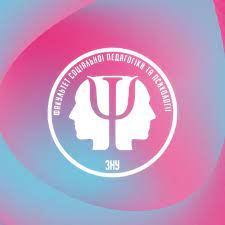 Методи педагогічної психології
Вимоги до експерименту:
1) цілеспрямованість;
2) планомірність;
3) фіксація результатів;
4) об'єктивність висновків.
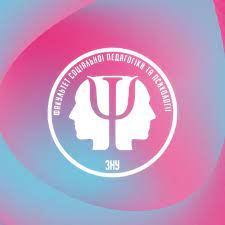 Методи педагогічної психології
Основні умови адекватного застосування експерименту:
1) визначення предмета дослідження та вибір чітко фіксованих проявів психічного явища;
2) побудова та формулювання однієї або кількох гіпотез дослідження;
3) організація системи спеціальних умов діяльності, яка відповідає гіпотетично спланованій системі компонентів об'єктивної діяльності;
4) активний вплив на явище, яке вивчається, з допомогою чинників, обраних за незалежною змінною;
5) вибір параметрів незалежної змінної;
6) реєстрація реакції піддослідних на вплив шляхом фіксації залежної змінної;
7) вибір способів обробки даних та їх інтерпретації.
Результати експерименту можна фіксувати на бланку, який пропонується у віковій психології.
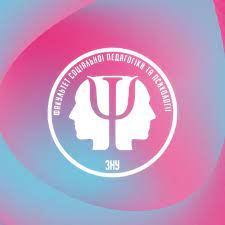 Методи педагогічної психології
Вимоги до бесіди (до питання як до основного елемента бесіди):
1) чіткість (конкретність);
2) не повинне містити в собі відповідь;
3) не повинне передбачати кілька відповідей;
4) наступність, логічність;
5) проблемність (заохочення до роздумів, розгорнутих відповідей);
6) стимулювання до творчості (прагнення до самореалізації);
7) можливість їх іронічного формулювання з метою створення для співрозмовника (респондента) ситуації абсурду (за Сократом);
8) допоміжні питання (за Сократом).
Психолого-педагогічні проблеми діяльності педагога
Тема 2
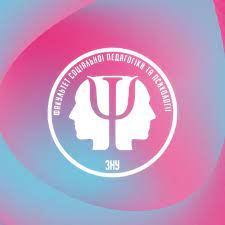 Професійна діяльність
— це соціально-значуща активність людини, виконання якої потребує від неї спеціальних знань, умінь і навичок, а також професійно обумовлених якостей. 
Людина в процесі виконання професійної діяльності проявляє: особистісні, психологічні, фізіологічні, анатомічні, індивідуально-типологічні особливості.
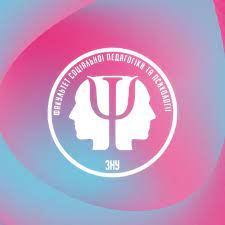 Педагогічна діяльність
- інтелектуальна, творча діяльність педагогічного (науково-педагогічного) працівника або самозайнятої особи у формальній та/або неформальній освіті, спрямована на навчання, виховання та розвиток особистості, її загальнокультурних, громадянських та/або професійних компетентностей (Закон України «Про освіту»)
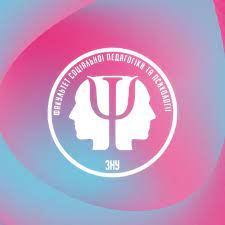 Професійна діяльність
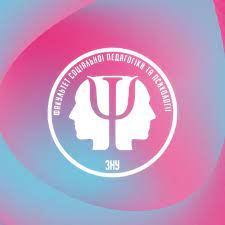 Професійна діяльність
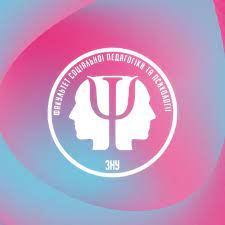 Класифікація професій:
за об’єктом праці
за цілями
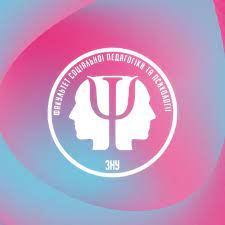 Класифікація професій:
за засобами їх здійснення
за умовами
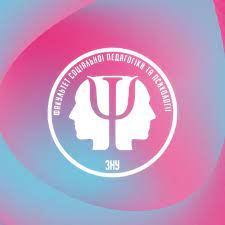 Професійна діяльність: функції
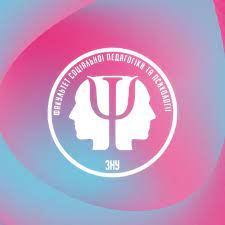 Професійна діяльність: структура
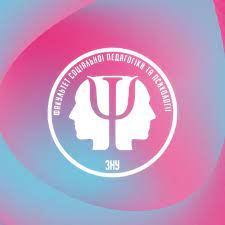 Професійна діяльність: структура професії
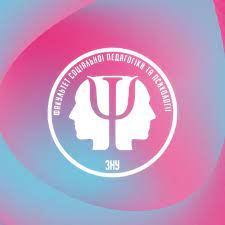 Освітнє середовище у вищій школі: умови ефективності
Психологічні проблеми взаємин викладачів і студентів
У взаємодіях студентів і викладачів найбільш характерними є наступні причини конфліктів:
- відмінності в ціннісних орієнтаціях;
- нетактовність в спілкуванні;
- відмінності у взаємних очікуваннях;
- рівень професіоналізму викладача і успішність студентів.
Забезпечення зовнішніх умов навчального процесу, сприятливих для суб’єктно-суб’єктної взаємодії викладача і студентів
Продуктивна взаємодія викладача і студентів
• врахування думки кожного учасника процесу
• розвиток і вияв позитивної установки стосовно кожного, позбавлення упереджень у міжособистісних стосунках
• прийняття кожного студента, виокремлення його цінності як особистості, зосередження уваги на його успіхах і позитивних сторонах
• вияв емпатії, розуміння чинників поведінки особистості, її труднощів і прагнення їх подолати, підтримання позитивного самопочуття
• виокремлення й позитивна оцінка навіть найменших досягнень студентів, розвиток віри у подальші успіхи
Продуктивна взаємодія викладача і студентів
• використання вербальних і невербальних засобів для вияву ставлення до студента як особистості; 
• відсутність критики, засудження особистості, 
натомість аналіз ситуації, оцінка поведінки студента з огляду на перспективи його майбутньої професійної діяльності, особистісний розвиток
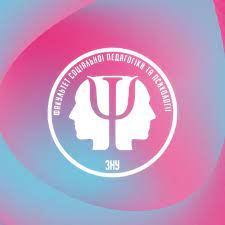 Професійний стрес та професійне "вигорання" у педагогічній діяльності. Засоби їх запобігання.
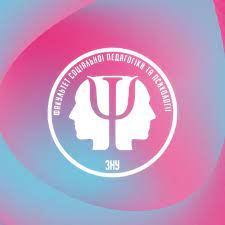 Вісім стресогенних ситуацій (Вейтц):
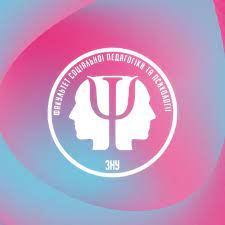 Стресори професійної діяльності Д. Фонтан
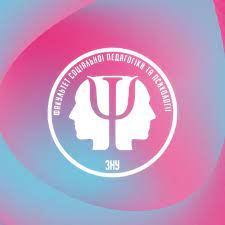 Загальні стресори професійної діяльності (Д. Фонтан)
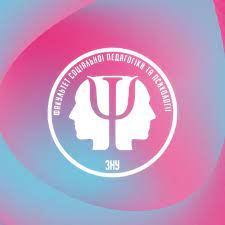 Специфічні стресори професійної діяльності (Д. Фонтан)
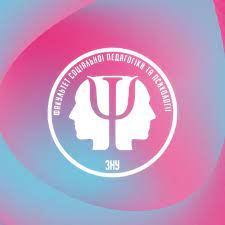 Правила подолання професійного стресу
Правило 1. Спостерігайте за собою в процесі психологічного напруження. Аналізуйте:
o Що Ви відчуваєте на першій стадії стресу?
o Які відчутні зміни відбуваються у Вашому організмі на цій стадії?
o Скільки продовжується перша стадія Вашого стресу?
o Що з Вами відбувається, коли Ви втрачаєте самовладання?
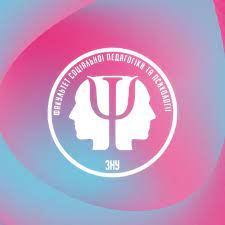 Правила подолання професійного стресу
Правило 2. Знайдіть індивідуальні засоби зупинки самого себе! На
першій стадії стресу намагайтесь "перервати" свої дії:
Зробіть паузу у спілкуванні, помовчіть декілька хвилин, не відповідайте на несправедливі обвинувачення, підвищення голосу співрозмовника тощо.
Підійдіть до вікна Порахуйте до 10. Випийте води, повільно її ковтаючи.
Вийдіть з кімнати на свіже повітря та ін.
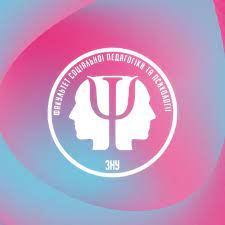 Правила подолання професійного стресу
Правило 3. Необхідно перевести свою "негативну" енергію в іншу форму діяльності ("Розрядити" домінанту в головному мозку і створити нову, конкурентну їй). Можна виконати такі дії:
Привести до ладу свої ділові папери.
За допомогою калькулятора підрахувати скільки днів Ви прожили, врахувавши високосні роки, а скільки годин?
Вийти в коридор і поговорити з симпатичними співробітниками на нейтральні теми (про погоду, косметику, футбольний матч тощо);
Зайти до туалетної кімнати і 2-3 хвилини потримати руки під холодною водою і т.п.
Такі перерви слід практикувати тоді, коли Ви втрачаєте самовладання. Важливо, щоб дія "зупинка самого себе" стала звичкою, адже непедагогічні дії викладача можуть спричинити "ланцюгову реакцію" у поведінці студентів.
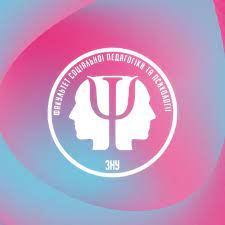 Правила подолання професійного стресу
Правило 4. Слід проаналізувати, які моменти Вашого життя спричиняють позитивні емоції. Намагайтеся щодня приділяти хоч небагато часу заняттям, котрі приносять Вам задоволення та радість.
Структура педагогічної діяльності викладача
ТЕМА 3.
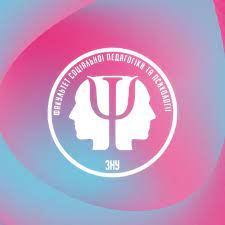 Специфіка педагогічної діяльності викладача вищої школи
особливий вид діяльності, об’єктом якого виступає людина з притаманними їй якостями. При цьому об’єкт виступає суб’єктом своєї власної діяльності з саморозвитку, самовдосконалення, самонавчання: без звернення до внутрішніх сил, потенцій і потреб студента педагогічний процес не може бути ефективним;
для неї характерна висока автономність професії; підвищений ступінь професійної відповідальності (від рівня професійної підготовки фахівців залежить розвиток економіки країни, особистісне зростання людини);
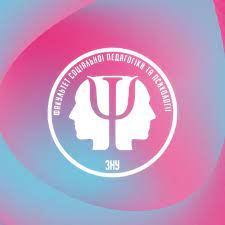 Специфіка педагогічної діяльності викладача вищої школи
поліфункціональна за характером діяльність (викладач постійно виконує декілька функцій – викладача, вихователя, дослідника, менеджера тощо): спрямованість не лише на засвоєння студентами знань і способів діяльності, а й на розвиток і становлення особистості, на побудову стосунків у групі, що створюють умови для реалізації цих цілей, на організацію позааудиторної виховної діяльності студентів, на створення у вищій школі освітнього й розвивального середовища тощо
викладач вищої школи увесь час організовує активну пізнавальну діяльність студентів, спрямовану на вирішення ними все нових і нових завдань. При цьому вирішення цих завдань не є самоціллю навчання, а виступає засобом реалізації його основних освітніх функцій – забезпечення рівня підготовки майбутніх фахівців відповідно до вимог державного освітнього стандарта, що передбачає формування компетентності в обраній галузі й водночас їхній особистісний розвиток і становлення;
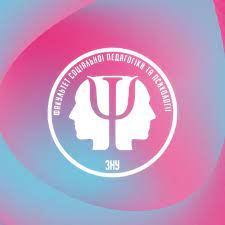 Специфіка педагогічної діяльності викладача вищої школи
діяльність, яка потребує (усвідомлена необхідність) неперервного саморозвитку на основі педагогічної діяльності й наукових досліджень; 
 залежність ефективності освітньої діяльності як від тих, хто вчить, так і від тих, кого вчать; 
неоднозначність критеріїв ефективності педагогічної діяльності; 
підвищені соціальні вимоги до суб’єкту діяльності та його особистісних якостей
виконання нескінченної кількості педагогічних завдань, кожне з яких передбачає усвідомлення кінцевої мети діяльності, способів її досягнення шляхом вирішення багатьох стратегічних і тактичних завдань професійного навчання, виховання й розвитку, що співвідносяться між собою й розв’язуються під час освітнього процесу
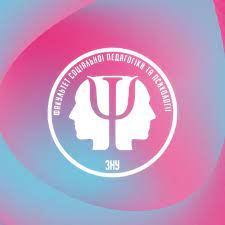 Специфіка педагогічної діяльності викладача вищої школи
Педагогічна діяльність у вищій школі – це діяльність, спрямована на реалізацію педагогічної (спеціально організованої) взаємодії (взаємних дій) викладача та студентів.
У навчальному закладі штучно створюються умови для оволодіння технологією усвідомленої дії, що засвоюється як соціокультурна модель поведінки в реальній практиці.
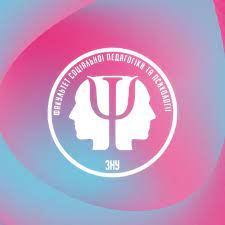 Педагогічна діяльність: структура
Структура педагогічної діяльності викладача
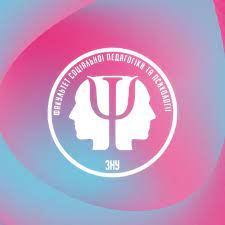 Структура педагогічної діяльності викладача вищої школи: компоненти
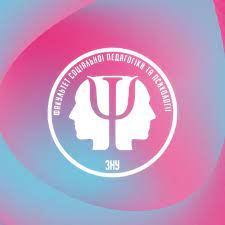 Структура педагогічної діяльності викладача вищої школи: уміння
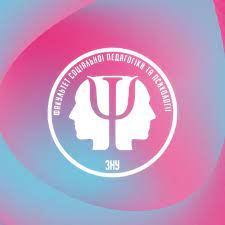 Результативність педагогічної діяльності викладача
Функції викладача вищої школи
У процесі реалізації функцій педагогічної діяльності вирішуються такі завдання:
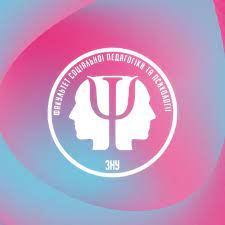 Подолання труднощів у діяльності молодого викладача
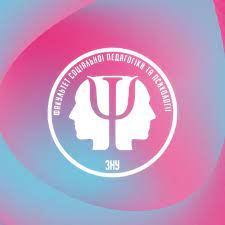 Технологія організації продуктивної взаємодії викладача і студентів: концептуальні основи
• студент як суб’єкт навчально-пізнавальної діяльності самостійно набуває знань, спираючись на власний досвід й розуміння;
 • зовнішну інформацію кожна особистість сприймає й інтерпретує індивідуально залежно від набутих знань, досвіду; 
• оволодіння способами мислення замість прийняття готової думки; 
• навчальна діяльність стає процесом набуття соціальних, професійних знань, умінь й навичок, якщо студенти аналізують і вирішують реальні проблеми, актуальні для їхнього життєвого шляху, соціальної взаємодії, самопізнання;
• навчання, організоване як міжособистісна взаємодія студентів і викладачів на засадах поваги й довіри, впливає на пошук особистістю власного розуміння соціальних явищ, вияв неупередженого, толерантного ставлення до кожного; 
узгодження власних дій з інтересами, поведінкою інших;
 • створювати ситуації й контексти, в яких студенти набувають досвіду пізнавальної й соціальної активності, міжособистісної взаємодії.
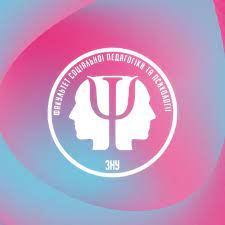 Механізми формування міжособистісного простору взаємодії
Індивідуальний стиль професійної діяльності педагога –
своєрідний прояв його особистості в педагогічній діяльності через усталену систему засобів і прийомів, що утворюють особистісну систему дій.
Індивідуальний стиль професійної діяльності педагога: види (А. К. Маркова та А. Я. Ніконова)
Індивідуальний стиль професійної діяльності педагога: види (А. К. Маркова та А. Я. Ніконова)
Педагогічне спілкування в освітньому процесі вищої школи
Тема 4
Педагогічне спілкування
– це форма навчальної взаємодії, особистісно та соціально зорієнтована взаємодія. 
Воно одночасно реалізує комунікативну, перцептивну й інтерактивну функції, використовуючи при цьому всю сукупність вербальних, образотворчих, символічних і кінетичних засобів. 
Змістом такого спілкування є оптимізація процесів навчання і виховання, обмін інформацією, організація спільної діяльності викладача і студента тощо. Педагог виступає ініціатором цих дій, організовує, коригує їх.
Педагогічне спілкування: рівні
Поняття «комунікація» (Шарков, 2004)
1) розглядається як засіб зв’язку будь-яких об’єктів матеріального і духовного світу, тобто як певна структура
2) як спілкування, в процесі якого люди обмінюються інформацією
3) як передача і масовий обмін інформацією з метою впливу на суспільство та його складові компоненти
Комунікація в широкому сенсі
а) як система, в якій здійснюється взаємодія; 
б) як спосіб спілкування, що дозволяє створювати, надсилати, отримувати й обробляти інформацію; 
в) як специфічний обмін осмисленою інформацією; 
г) як процес передачі емоційного й інтелектуального змісту
Типології комунікацій:
- за масштабністю процесу визначають: масову, середнього рівня, локальну, внутрішньогрупову, міжгрупову, міжособистісну комунікації; 
- за способом встановлення і підтримання контакту виділяють безпосередні (прямі) і опосередковані (дистанційні) комунікації; 
- за ініціативністю комунікаторів комунікації бувають активними і пасивними; 
- за ступенем організованості комунікації бувають випадковими і невипадковим (організованими); 
- залежно від спрямованості потоку інформації комунікації діляться на горизонтальні, які здійснюються між членами групи, що мають рівний статус, і вертикальні, що відбуваються між суб'єктами комунікації, які знаходяться в підлеглих відносинах; 
- залежно від використовуваних знакових систем виділяють вербальні (мовні) і невербальні (немовні) комунікації, що є взаємопов’язаними і доповнюють один одного, за допомогою яких інформація стає більш багатоплановою, посилюється або послаблюється мовленнєвий вплив комунікаторів, виявляються наміри учасників комунікації.
Педагогічні відносини характеризуються таким чином:
1. Усвідомлення і прийняття учасниками своєї позиції в системі «учительства – учнівства». (Ефект «оборотності» цих позицій в рамках гуманістичної педагогіки проявляється в готовності педагога вчитися і суб’єктивності позиції учня). 
2. Розуміння людини як цінності та цілі педагогічної діяльності, але не як її засобів. 
3. Професійна настанова на роботу з людськими якостями і різноманітними проявами людської природи. 
4. Готовність учасників педагогічної взаємодії до взаємозмін. 
5. Наявність предметного змісту, що носить освітній характер, як основи для педагогічної взаємодії.
Педагогічні відносини характеризуються таким чином:
1. Усвідомлення і прийняття учасниками своєї позиції в системі «учительства – учнівства». (Ефект «оборотності» цих позицій в рамках гуманістичної педагогіки проявляється в готовності педагога вчитися і суб’єктивності позиції учня). 
2. Розуміння людини як цінності та цілі педагогічної діяльності, але не як її засобів. 
3. Професійна настанова на роботу з людськими якостями і різноманітними проявами людської природи. 
4. Готовність учасників педагогічної взаємодії до взаємозмін. 
5. Наявність предметного змісту, що носить освітній характер, як основи для педагогічної взаємодії.
Педагогічна комунікація
– це інформаційна взаємодія суб’єктів освітнього процесу, що має педагогічний зміст і сенс. 
Саме така комунікація за допомогою різних знакових систем сприяє передачі інформації, необхідної в освітньому процесі. Слід зазначити, що комунікація забезпечує формування інформаційної основи педагогічної взаємодії.
Різновиди педагогічного спілкування:
За критерієм просторового існування виділяють:
Безпосереднє спілкування - це вид спілкування, при якому відбувається прямий контакт між суб'єктами спілкування. Наприклад, студенти, слухаючи лекцію, спілкуються з ним безпосередньо.
Опосередковане спілкування – вид спілкування, протилежний до безпосереднього, при якому суб'єкти спілкування не контактують один з одним, але одночасно вступають у комунікативні зв'язки. Наприклад, читаючи будь-яку книгу, ви опосередковано спілкуєтеся з автором книги й отримуєте інформацію в інтерпретації цього автора.
Різновиди педагогічного спілкування:
За критерієм мотивації до спілкування виділяють:
Бажане спілкування – вид спілкування, до якого ми прагнемо. Наприклад, ви знайшли в анонсі телепрограм цікаву програму і в певний час вмикаєте телевізор, бо прагнете до спілкування.
Небажане спілкування – вид спілкування, від якого людина уникає, ухиляється. Наприклад, ви заходите до громадського транспорту в «час пік»; багато людей, люди стоять близько один до одного, безумовно, що це є певним дискомфортом. Дехто відхиляється, відвертається в інший бік, дивиться постійно у вікно, інший читає газету, книгу, хтось слухає музику – все це задля того, щоб уникнути прямого небажаного контакту.
Різновиди педагогічного спілкування:
За критерієм орієнтації на співрозмовника
Індивідуальне спілкування – цей вид спілкування найбільш поширений у житті людини, це безпосередні суспільні зв'язки людей.
Колективне спілкування – вид спілкування, яке спрямоване на масу людей. Таке спілкування здійснюється через телебачення, засоби масової комунікації. Через такий вид спілкування відбувається обмін інформацією від покоління до покоління, від однієї нації до іншої.
Різновиди педагогічного спілкування:
За критерієм кількості учасників
Монологічне спілкування – вид спілкування, яке передбачає одностороннє спрямування інформації, коли один із учасників взаємодії викладає свої думки, ідеї, почуття, тобто відсутній зворотній зв'язок.
Діалогічне спілкування – вид спілкування, в основі якого лежить гуманне ставлення до іншої людини, з якою спілкуються, відбувається зворотній зв' язок
Різновиди педагогічного спілкування:
За критерієм результативності:
Конфліктне спілкування – особливий вид спілкування, для якого характерне зіткнення поглядів людей, їх інтересів і дій. Таке спілкування негативне, оскільки супроводжується негативними емоціями, стресами, переживаннями.
Маніпулятивне спілкування – вид спілкування, при якому один із комунікантів хоче переважати, мати домінуючу позицію, пригнічуючи інтереси, бажання та потреби іншого учасника.
Б.Ломов виділяє три класи функцій спілкування
1) інформаційно-комунікативну (обмін інформацією); 
2) регуляційно-комунікативну (регуляція поведінки, спільної діяльності); 
3) афективно-комунікативну (регуляція емоційної сфери людини).
Стиль педагогічного спілкування
- прояв педагогічної  техніки (методики) у взаєминах. Залежить від особистих якостей людини, загальної культури, професійної компетенції, педагогічної інтуїції.
Стилі педагогічного спілкування
1. Авторитарний: характерна тенденція до наказового тону, різких зауважень з боку педагога. Авторитарний викладач визначає загальні цілі роботи, указує поетапно способи виконання завдання, визначає, хто з ким буде працювати, при цьому, продемонструвавши один раз прийом, уважає, що він свою справу виконав, а далі залишається тільки оцінити успіхи кожного. Будь-яка ініціатива з боку учнів розглядається як прояв небажаного самовілля. Крім того, авторитарний лідер, як правило, суб'єктивно оцінює успіхи своїх підопічних, висловлюючи зауваження не стільки із приводу роботи, скільки про особистість її виконавця.
Стилі педагогічного спілкування
2. Демократичний: тут у першу чергу оцінюються факти, а не особистість. Головною особливістю даного стилю спілкування є те, що клас бере активну участь в обговоренні всього ходу майбутньої роботи та її організації, а вчитель тільки стимулює самостійність учнів, намагаючись зайняти позицію «першого серед рівних».
Стилі педагогічного спілкування
3. Дружність і захопленість спільною справою: два стилі спілкування, що тісно пов'язані між собою. Безперечно, дружнє спілкування - найважливіший регулятор спілкування взагалі, а ділового педагогічного спілкування особливо. Це стимулятор розвитку та плодотворності взаємин педагога з учнями. Захопленість спільною справою - джерело дружності й одночасно дружність, помножена на зацікавленість роботою. Однак не слід забувати, що дружність повинна бути педагогічно доцільною, не суперечити загальній системі взаємин педагога з дітьми. Цей стиль спілкування розглядається як передумова успішної спільної навчально-виховної діяльності.
Стилі педагогічного спілкування
4. Спілкування-загравання: пов'язане з невмінням педагога організувати продуктивне спілкування. Воно виникає в результаті нерозуміння педагогом відповідальних педагогічних задач, що стоять перед ним, остраху спілкування з класом й одночасно бажанням налагодити контакт з учнями, а також відсутності навичок спілкування.
Стилі педагогічного спілкування
5. Спілкування-дистанція: дистанція виступає показником провідної ролі педагога, базується на його авторитеті, але вона повинна випливати із загальної логіки відносин учня й педагога, а не диктуватись учителем як основа взаємин. Спілкування-дистанція певною мірою є перехідним етапом до такої негативної форми спілкування, як спілкування-залякування.
Стилі педагогічного спілкування
6. Спілкування-залякування: цей стиль пов'язаний із невмінням організувати продуктивне спілкування на основі захопленості спільною справою. Таке спілкування не тільки не створює комунікативної атмосфери, що забезпечує творчу діяльність, але, навпаки, регламентує її, орієнтуючи дітей не на те, що треба робити, а на те, чого робити не можна, тим самим позбавляючи педагогічне спілкування дружності.
Стилі педагогічного спілкування
7. Підтримуючий: є терплячим до людей, людиною, яка природжена надихати, це робить його ідеальною персоною, до якої звертаються по допомогу. Виявляє лояльність і турботу про людей, віддаючи комусь іншому функцію ризику. Цінується як знавець правил і традицій, а також за приділення особливої уваги в залученні людей до прийняття рішень.
Стилі педагогічного спілкування
Моделі професійного педагогічного спілкування за М.Таленом
Стилі професійного педагогічного спілкування за М.Таленом
Стилі професійного педагогічного спілкування за М.Таленом
Стилі професійного педагогічного спілкування за М.Таленом
Стилі професійного педагогічного спілкування за М.Таленом
Педагогічному спілкуванню властиві такі функції:
пізнання особистості; 
обмін інформацією; 
організація діяльності; 
обмін ролями; 
співпереживання; 
самоутвердження; 
регулювання спільної діяльності; 
спонукання особистості до дії та взаємодії.
Етапи педагогічного спілкування
1. Моделювання очікуваного спілкування з окремими вихо­ванцями або дитячим колективом. Воно здійснюється педаго­гом завчасно на основі знання особливостей фізичного і со­ціально-психічного розвитку особистості вихованця, розуміння особливостей прояву його характеру, обізнаності з рівнем роз­витку колективу, передбачення можливих зустрічних дій окре­мого вихованця або всього колективу. Цей етап можна назвати прогностичним.
2. Організація початкового етапу спілкування вимагає швид­ кого залучення вихованця, а особливо дитячого колективу, до процесу безпосередньої взаємодії. Інколи цей етап називають "комунікативною атакою". Головне, щоб організація здійсню­ валась шляхом конкретної діяльності і спрямовувалась на діяль­ ність, та ще й таку, яка викликає в учнів інтерес.
3.Керівництво спілкуванням у педагогічному процесі пе­ редбачає підтримання ініціативи вихованців у спілкуванні, вне­ сення необхідних коректив, врахування соціальних умов, віку вихованців, їх індивідуальних особливостей, заохочення до ак­ тивного спілкування.
4. Аналіз результатів спілкування має бути спрямований на зіставлення проведеної роботи з раніше визначеними завдан­ нями, виділення і аналіз допущених помилок, обдумування шля­ хів і засобів подолання виявлених помилок у майбутньому.
Рівні спілкування
Конвенційний (лат. convencionalls — відповідно до дого­вору): здійснюється відповідно до прийнятих правил, обмеже­ ний певними умовами, які заздалегідь визначені та прийняті. Він вимагає високої культури спілкування, ретельного дотри­ мання певних правил.
Примітивний: для того, хто виявляє ініціативу спілкуван­ ня, співбесідник виявляється всього-на-всього предметом, порібним чи таким, що стоїть на перешкоді діяльності ініціато­ра. Якщо потрібний — треба ним оволодіти, коли заважає — відштовхнути, знехтувати.
Маніпулятивний: партнер — це лише суперник у певній грі, яку треба будь-що виграти.
Стандартизований: спілкування ґрунтується на стандар­тах, а не на взаємному розумінні актуальності ролей один одно­ го. Це своєрідний "контакт масок".
Ігровий: спілкування здійснюється в ігровій формі, що вимагає від партнерів прояву творчості, добору таких прийомів, які допомагали б підтримувати запропонований тон.
Діловий: передбачає організацію співбесідника чи колек­ тиву вихованців для виконання конкретної справи, що стосується обох партнерів.
Духовний: є вищим рівнем людського спілкування. За такого спілкування партнер сприймається як носій духовного начала, і усвідомлення цього пробуджує у співрозмовника по­ чуття особливої уваги, шанобливості.
Педагогічна майстерність
- це рівень досконалого володіння педагогічною діяльністю
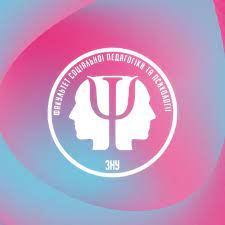 Педагогічна майстерність досягається сукупністю наступних умов:
Психологічна служба в закладах освіти
ТЕМА 5.
Психологічна служба системи освіти
є складовою частиною державної системи охорони фізичного і психічного здоров'я молодих громадян України. Вона діє на підставі ст.ст.21, 22, Закону України «Про освіту» з метою виявлення і забезпечення оптимальних соціально- психологічних умов для розвитку особистості дитини, забезпечення ефективності навчально-виховного процесу в навчальних закладах.
Психологічна служба системи освіти
– це сукупність закладів, установ, підрозділів і посад, що складають єдину систему, основу якої становлять фахівці у сфері практичної психології і соціальної педагогіки: практичні психологи, соціальні педагоги, методисти, директори (завідувачі) навчально-методичних кабінетів (центрів) психологічної служби.
Психологічна служба системи освіти
забезпечує своєчасне і систематичне вивчення психофізичного розвитку вихованців, учнів і студентів, мотивів їх поведінки і діяльності з урахуванням вікових, інтелектуальних, фізичних, статевих та інших індивідуальних особливостей, створення умов для саморозвитку та самовиховання, сприяє виконанню освітніх і виховних завдань навчальних закладів.
Психологічна служба системи освіти
За своїм статусом працівники психологічної служби належать до педагогічних працівників і відповідно до чинного законодавства користуються всіма правами і гарантіями, передбаченими для них. 
До складу працівників психологічної служби входять: практичні психологи, соціальні педагоги, методисти та консультанти психологомедико-педагогічних консультацій. Психологічна служба є органічною складовою системи освіти України.
Психологічна служба системи освіти
Як зазначено в Положенні про психологічну службу системи освіти України, Психологічна служба складається з таких основних ланок: 
1. Український науково-методичний центр практичної психології і соціальної роботи. 
2. Обласні, районні (міські) навчально-методичні кабінети (центри) психологічної служби системи освіти або методисти районних (міських) методичних кабінетів управлінь (відділів) освіти з психологічної служби. 
 3. Підрозділи психологічної служби у вищих навчальних закладах ІІІ-IV рівнів акредитації. 
4. Практичні психологи і соціальні педагоги навчальних закладів усіх типів.
Посади практичних психологів
Закладів освіти всіх типів, вищих навчальних закладів І-ІІ рівнів акредитації зокрема вводяться з розрахунку не більше однієї ставки на навчальний заклад за рахунок коштів загального фонду відповідного бюджету.
Головне завдання психологічної служби
– сприяння створенню умов для соціального та інтелектуального розвитку здобувачів освіти, охорони психічного здоров'я, надання психологічної та соціально-педагогічної підтримки всім учасникам освітнього процесу відповідно до цілей та завдань системи освіти
Основними видами діяльності практичного психолога є
практична психологічна діагностика, 
психотерапія, 
психологічна прогностика, 
психологічна профілактика, 
психологічна реабілітація, 
психологічна корекція індивідуальних рис, настанов, уявлень, поведінки й розвитку людини. 
Практикувати у галузі психології (надавати психологічні послуги) мають право тільки спеціально підготовлені професіонали.
Консультативна діяльність
- надання допомоги учням, вихованцям, їх батькам (законним представникам), педагогічним працівникам та іншим учасникам освітнього процесу в питаннях розвитку, виховання і навчання за допомогою психологічного консультування.
Психологічна служба вищих навчальних закладів І—ІІ рівнів акредитації
(технікуми, училища, інститути, коледжі та ін.) 
регулюється Положенням про психологічну службу системи освіти (див. Додатки). Її працівники у своїй діяльності керуються нормативами і стандартами, що передбачені для працівників психологічної служби загальноосвітніх навчальних закладів.
Психологічна служба вищого навчального закладу ІІІ—ІУ рівня акредитації
— це система відповідних посад та (або) структурних підрозділів вищого навчального закладу, яка у своїй діяльності забезпечує соціальний супровід та психологічну допомогу у здійсненні навчально- виховного процесу серед студентської молоді. Вона є органічною складовою психологічної служби системи освіти України.
Психологічна служба вищого навчального закладу ІІІ—ІУ рівня акредитації
Основною метою діяльності психологічної служби ВНЗ є підвищення ефективності навчально-виховного процесу, розвиток і формування зрілої професійно орієнтованої особистості студента за умови збереження психологічного здоров’я всіх учасників навчально-виховного процесу засобами прикладної психології, соціології і соціальної педагогіки.
Психологічна служба вищого навчального закладу ІІІ—ІУ рівня акредитації
Основною метою діяльності психологічної служби ВНЗ є підвищення ефективності навчально-виховного процесу, розвиток і формування зрілої професійно орієнтованої особистості студента за умови збереження психологічного здоров’я всіх учасників навчально-виховного процесу засобами прикладної психології, соціології і соціальної педагогіки.
Основними завданнями діяльності психологічної служби є:
— підвищення психологічної культури всіх учасників навчально- виховного процесу, гуманізація стосунків у студентських і викладацьких колективах;
— забезпечення індивідуального підходу до кожного учасника навчально-виховного процесу;
— сприяння повноцінному особистісному розвиткові студентів та створення належних психологічних умов для формування у них мотивації до навчання, самореалізації творчих здібностей, самовиховання і саморозвитку;
— поглиблення професійної мотивації, сприяння у професійному і особистісному самовизначенні студентської молоді, формування навичок побудови професійної кар’єри і життєвого шляху в цілому;
— психологічне забезпечення профілактики девіантної та аддиктив- ної поведінки серед студентів, конфліктів та особистісних проблем.
Основними функціями психологічної служби вищого навчального закладу ІІІ-ІУ рівня акредитації є:
— діагностика — соціальне і психологічне вивчення студентів, викладачів і співробітників, груп і колективів, моніторинг соціальних процесів у ВНЗ та психічного розвитку окремих студентів, визначення причин, що ускладнюють особистісний розвиток, навчання та взаємини в колективі;
— корекція — здійснення психолого-педагогічних заходів з метою усунення відхилень у психічному та особистісному розвиткові і поведінці, схильності до узалежнень та правопорушень, подолання різних форм девіантної поведінки;
— реабілітація — надання психолого-педагогічної і соціальної допомоги студентам, які перебувають у кризовій життєвій ситуації, з метою адаптації їх до умов навчання у ВНЗ та соціального середовища;
— профілактика — своєчасне попередження відхилень у психічному та особистісному розвиткові, міжособистісних стосунках, запобігання конфліктним ситуаціям у навчально-виховному процесі, попередження наркоманії, алкоголізму, суїцидів, расової і соціальної нетерпимості, аморального способу життя та ін.;
— прогностика — побудова на основі діагностики моделей поведінки груп та окремих особистостей, проектування на цій основі змісту і напрямів індивідуального розвитку студента, його життєвих планів, формування професійного самовизначення та позитивної життєвої перспективи, визначення тенденцій розвитку груп і колективів, соціально-психологічної ситуації у навчальному в цілому;
— психологічна просвіта — підвищення психологічної культури всіх учасників навчально-виховного процесу — студентів, викладачів, співробітників.
Основними функціями психологічної служби вищого навчального закладу ІІІ-ІУ рівня акредитації є:
— діагностика — соціальне і психологічне вивчення студентів, викладачів і співробітників, груп і колективів, моніторинг соціальних процесів у ВНЗ та психічного розвитку окремих студентів, визначення причин, що ускладнюють особистісний розвиток, навчання та взаємини в колективі;
— корекція — здійснення психолого-педагогічних заходів з метою усунення відхилень у психічному та особистісному розвиткові і поведінці, схильності до узалежнень та правопорушень, подолання різних форм девіантної поведінки;
— реабілітація — надання психолого-педагогічної і соціальної допомоги студентам, які перебувають у кризовій життєвій ситуації, з метою адаптації їх до умов навчання у ВНЗ та соціального середовища;
— профілактика — своєчасне попередження відхилень у психічному та особистісному розвиткові, міжособистісних стосунках, запобігання конфліктним ситуаціям у навчально-виховному процесі, попередження наркоманії, алкоголізму, суїцидів, расової і соціальної нетерпимості, аморального способу життя та ін.;
— прогностика — побудова на основі діагностики моделей поведінки груп та окремих особистостей, проектування на цій основі змісту і напрямів індивідуального розвитку студента, його життєвих планів, формування професійного самовизначення та позитивної життєвої перспективи, визначення тенденцій розвитку груп і колективів, соціально-психологічної ситуації у навчальному в цілому;
— психологічна просвіта — підвищення психологічної культури всіх учасників навчально-виховного процесу — студентів, викладачів, співробітників.
Діяльність психологічної служби включає такі головні напрями
:
— консультативно-методична допомога всім учасникам навчально- виховного процесу з питань навчання студентів, виховання культурної, соціально зрілої особистості;
— надання професійної допомоги керівництву ВНЗ та органам державного управління освітою у плануванні та оцінці ефективності освітньої діяльності;
— здійснення психологічної експертизи психолого-педагогічних інновацій;
— участь у профорієнтаційних заходах для учнів і студентів з метою надання їм допомоги у свідомому виборі професії та побудові життєвої стратегії;
— психологічне забезпечення навчально-виховного процесу у ВНЗ, — пошук і виявлення обдарованих студентів, визначення причин неуспішності та незадовільної поведінки, психологічний супровід студентів, що потребують особливої уваги викладачів і вихователів, робота з адаптації студентів до навчання у ВНЗ;
— здійснення діагностичної, корекційної і профілактичної роботи як з окремими особами — студентами, викладачами, співробітниками, так і з групами та колективами;
— формування готовності у випускників ВНЗ до самостійної професійної діяльності;
— захист психічного і фізичного здоров’я студентів і викладачів, орієнтація на здоровий спосіб життя, попередження наркоманії, алкоголізму, СНІДу, злочинності, расової нетерпимості;
— соціально-педагогічний і психологічний супровід студентів, що знаходяться у складних життєвих обставинах, постраждали від військових дій, мають особливі освітні потреби;
— взаємодія та координація спільної діяльності з громадськими організаціями, органами студентського самоврядування, правоохоронними органами, органами охорони здоров’я, соціальними службами для молоді, органами місцевого самоврядування та ін.
Психологічна служба вищого навчального закладу має право:
— разом із керівництвом ВНЗ визначати пріоритети своєї діяльності;
— звертатись із запитами і пропозиціями до керівництва територіальних органів управління освітою, інших державних і громадських організацій;
— надавати рекомендації соціального і психологічного характеру керівникам ВНЗ, структурних підрозділів, організаціям та тим, хто звернувся за допомогою;
— створювати бази і банки даних за основними напрямками своєї діяльності;
— здійснювати інформаційно-просвітницьку роботу серед студентів, викладачів, співробітників ВНЗ, учнів шкіл і закладів профтехосвіти, громадськості;
— використовувати матеріально-технічну базу навчального закладу для здійснення статутної діяльності;
Психологічна служба закладу вищої освіти має право:
— виконувати методичну роботу для студентів і викладачів;
— мати власні субрахунки на загальних рахунках навчального закладу;
— здійснювати власну госпрозрахункову діяльність, виконувати роботи на замовлення сторонніх організацій і установ, надавати платні освітні послуги;
— здійснювати експертизу психологічних і соціологічних методик, методів, технологій та педагогічних інновацій;
— розробляти та впроваджувати власні програми з психологічної просвіти, наукової та консультативно-тренінгової діяльності;
— організовувати семінари, тренінги, конференції та інші масові заходи наукового і науково-методичного характеру.
Психологічна служба закладу вищої освіти зобов’язана:
— керуватися у своїй діяльності законодавством України, Етичним кодексом психолога, Положенням про психологічну службу системи освіти України;
— проводити дослідження, моніторинги, тренінги, навчальні семінари, консультації для студентів, викладачів та співробітників ЗВО;
— сприяти розвиткові особистості студентів та вдосконаленню психологічної культури і професійної компетентності викладачів;
— брати участь у профілактиці таких негативних явищ у студентському середовищі, як: неуспішність у навчальній діяльності, насильство, наркоманія, алкоголізм, протиправна поведінка, бездуховність, расизм, конфлікти та ін.;
— здійснювати соціальну і психолого-педагогічну експертизу педагогічних інновацій;
— здійснювати щорічне планування своєї роботи та надавати звітність про свою діяльність в установленому порядку;
— за запитом брати участь в інших заходах та здійснювати оцінку їх ефективності.
Напрями роботи психолога у ЗВО:
адаптація до навчання у нових умовах, і налагодження міжособистісних стосунків, і формування психологічної готовності до майбутньої професії, і безліч особистісних проблем тощо.
Психологічна служба ЗВО покликана
підвищувати психологічну культуру викладачів та студентів, 
забезпечувати належний рівень їхньої психологічної компетенції, 
сприяти психологічній підтримці освтнього процесу та допомагати у розв’язанні різноманітних особистих і професійних проблем, які мають психологічне підґрунтя (Н. І. Пов’якель, Н. В. Чепелєва, Т. С. Яценко).
Психологічне забезпечення навчально-виховного процесу (за Н. В. Чепелєвою) містить такі завдання:
— відбір абітурієнтів на ту чи іншу професію. Це передбачає розробку професіограм фахівців і створення на цій основі пакету конкретних психодіагностичних методик, опитувальників, анкет, програм бесід з абітурієнтами з метою визначення рівня сформованості особистісних та когнітивних якостей абітурієнта;
— полегшення процесу адаптації студентів до умов навчання. Тут найважливіше допомогти першокурснику оволодіти якісно новими прийомами навчальної та навчально-професійної діяльності, виробити потяг до самостійної роботи. Адаптація до умов навчання включає і зміну стилю спілкування з товаришами й викладачами у навчальній та позанавчальній діяльності;
— професійну адаптацію, кінцевою метою якої є професійна ідентифікація майбутніх фахівців. Професійна адаптація передбачає насамперед вироблення та вдосконалення професійно значущих особистісних якостей, стереотипів поведінки; засвоєння основних професійних ролей, форм спілкування, необхідних для успішного виконання майбутньої професійної діяльності; формування професійної рефлексії та професійної самосвідомості студентів;
Психологічне забезпечення навчально-виховного процесу (за Н. В. Чепелєвою) містить такі завдання:
— психологічну допомогу викладачам в їхньому професійному самовдосконаленні. Передусім це стосується налагодження ефективного контакту зі студентами, віднайдення оптимальних способів педагогічного впливу на них, вироблення доброзичливого ділового стилю спілкування, дотримання педагогічного такту, допомоги у розв’язанні конфліктів;
— допомогу молодим викладачам, особливо тим, хто не має спеціальної педагогічної освіти, в їхній адаптації до умов нової професійної діяльності;
— допомогу студентам і викладачам у навчальних ситуаціях, що викликають значну емоційну напругу. Йдеться насамперед про іспити й заліки, взагалі про організацію роботи під час сесії, виробничої практики. Такі ситуації є емоційно несприятливими не лише для студентів, а й для викладачів, як і загалом будь-які оцінювальні ситуації. Від уміння викладача створити оптимальний доброзичливий і водночас вимогливий емоційний настрій під час іспиту великою мірою залежать об’єктивність оцінювання, задоволеність студентів отриманою оцінкою, їхня самооцінка та націленість на виправлення виявлених недоліків, на самовдосконалення.
Особливості роботи психолога у ЗВО:
багато викладачів не мають спеціальної педагогічної освіти (передусім це стосується технічних, економічних та деяких інших закладів), їхня психологічна компетенція почасти буває вкрай низькою. А це, у свою чергу, призводить до непорозумінь у спілкуванні зі студентами та колегами, а також до психологічних проблем у професійній діяльності. 
З іншого боку, низька психологічна культура студентів спричиняє появу внутрішніх та міжособистісних конфліктів, веде до особистісних дисгармоній, фрустрацій, тривоги, негараздів у навчанні та оволодінні професією.
Психологічна просвіта викладачів та студентів
покликана підвищувати їхню психологічну компетентність, яка своєю чергою є важливою складовою психологічної культури особистості. 
Основні завдання тут такі: створення психологічного лекторію для викладачів та студентів, підготовка необхідних методичних рекомендацій, популяризація літератури, бесіди на психологічні теми, організація тематичних «круглих столів», організація гуртків та наукових студентських груп, груп волонтерів для надання взаємної допомоги у студентському середовищі, проведення тренінгів, рольових і ділових ігор, тощо.
Психологічна допомога викладачам та студентам
Вона має здійснюватися передусім через індивідуальні консультації, бесіди, групові тренінги, інші форми психотерапевтичної роботи. 
Тут основною метою є сприяння особистісній інтеграції студентів і викладачів, узгодження їхніх особистих, соціальних та економічних інтересів. 
Важливою передумовою цього є ефективне реагування на конкретні психологічні проблеми, з якими стикається людина у своїй навчальній, професійній діяльності, в особистому житті. Це можуть бути, наприклад, проблеми, пов’язані з труднощами у навчанні. 
Завдання психолога — визначити причини таких ускладнень, які можуть укорінюватися в когнітивній або особистісній сфері студента, та надати конкретні рекомендації з їх подолання.
Основними завданнями у справі надання психологічної допомоги викладачам та студентам (за Н. В. Чепелєвою і Н. І. Пов’якель) є:
консультативна допомога у розв’язанні гострих життєвих проблем, криз, внутрішніх конфліктів;
консультативна та обмежена рамками закладу психотерапевтична допомога у виробленні адекватних форм поведінки, комунікативних умінь у різноманітних життєвих, навчальних та професійних ситуаціях;
сприяння позитивному розв’язанню конфліктів у педагогічних колективах, студентських групах тощо
Превентивне виховання та його особливості
Превентивне виховання – це успішна система підготовчих, попереджувальних та профілактичних дій педагога з метою запобігання формуванню негативних звичок, рис характеру, проявів асоціальної поведінки підлітків та організація належного догляду за їх діяльністю
Сутність превентивного виховання
Комплексний цілеспрямований вплив на особистість у процесі її активної динамічної взаємодії із соціальними інституціями, спрямованої на фізичний, психічний, духовний, соціальний розвиток особистості; вироблення в неї імунітету до негативних впливів соціального оточення , профілактику, корекцію і подолання асоціальних проявів у поведінці учнів, а саме:
 правопорушень (схильність до агресії , крадіжок, брехні та інших вад, що можуть призвести до кримінальних дій);
шкідливих звичок (алкоголізму, наркоманії, тютюнопаління , токсикоманії, то що );
 статевих порушень та їх наслідків ( статевої розпусти , венеричних захворювань, ВІЛ, СНІД , проституції , тощо) ;
 егоцентризму та екологічної брутальності (позитивне ставлення до всього, що оточує, свідомість, підвищення культури споживання , загальноприйнятні норми людської моралі, тощо).
Завдання превентивного виховання
створення умов для формування позитивних якостей особистостей;
 забезпечення соціально-психологічної діяльності;
надання комплексної психолого-педагогічної та медико-соціальної допомоги учням;
 забезпечення адекватної соціальної реабілітації учнів, які вчинили протиправні дії або зловживають психоактивними речовинами;
 сприяння виробленню інтегрованих міждисциплінарних підходів, об’єднанню зусиль різних суб’єктів превентивної роботи
Мета превентивного виховання
сформувати позитивні якості особистості: правової свідомості, уявлень, переконань, що склалися в суспільстві, почуттів, що регулюють поведінку, активної протидії порушникам законів ;
підвищити правову культуру;
сформувати навички здорового способу життя;
втілювати профілактику вживання наркотичних , алкогольних і психотропних речовин;
 надавати комплексну психолого-педагогічної допомогу неповнолітнім;
 забезпечити адекватну соціальну реабілітацію неповнолітніх, які вчинили протиправні дії , або зловживають психоактивними речовинами
Напрямки превентивного виховання :
❖ правова освіта здобувачів освіти❖ формування здорового способу життя❖ моральне здоров’я❖ профілактика асоціальних проявів в поведінці учнів❖ соціальна реабілітація❖ комплексна психолого – педагогічна і соціальна допомога
Психологічний аналіз методів педагогічного впливу на особистість
ТЕМА 6.
П'ять груп методів впливу на особистість:
Методи переконання
Прийоми (стратегії) критичного мислення
Форми організації педагогічного впливу:
Методи стимулювання
Методи формування пізнавального інтересу
Методи контролю і оцінки
Методи контролю і оцінки
Формувальне оцінювання
— це інтерактивне оцінювання прогресу учнів, що дає змогу вчителю відповідно адаптувати освітній процес, опираючись на дані відстеження особистісного розвитку дітей та хід набуття ними навчального досвіду й компетентностей.
Формувальне оцінювання
Формувальне оцінювання
[Speaker Notes: Шкала.
Напишіть 3-5 тверджень, які не є ні правильними, ні помилковими, і попросіть оцінити їх за шкалою від 1 до 5, де 1 – не згоден, 5 – повністю згоден. Якщо учні працюють в парах, попросіть їх порівняти і обговорити результати.
Картки.
Після вивчення нової теми роздайте учням невеликі щільні картки. Попросіть їх з одного боку написати, що вони зрозуміли (основну думку, 2-3 пропозиції), з іншого – що залишилося незрозумілим. Зберіть картки і проаналізуйте відповіді. За певних умов картки можна не підписувати.
Спостереження за роботою в групах і парах.
Спостерігайте за роботою учнів в групах і парах, складіть список найпопулярніших помилок і труднощів, обговоріть їх в кінці заняття з усім класом.
Самооцінювання.
Попросіть учнів самим оцінити, наскільки добре вони засвоїли матеріал. Ви можете провести усне опитування, попросити написати відповідь на спеціальних картках, або запропонувати учням оцінити свої успіхи за шкалою від 1 до 5.
Молодші школярі можуть намалювати на великому аркуші веселий чи сумний смайлик, і підняти над головою лист з малюнком.
Вихідний квиток.
Після вивчення нового матеріалу ви задаєте кілька питань по темі, пропонуючи на вибір кілька правильних відповідей. Учні можуть відповідати за допомогою карток з номерами (піднімають картку з номером 1, якщо правильний перший варіант, картку з номером 2, якщо правильний другий варіант, і так далі). Ті, хто відповість правильно на питання, пересідають в кінець класу, і виконують наступне завдання. Ті, хто відповів неправильно, сідають ближче до вас. Після чого ви пояснюєте їм складні моменти, і знову задаєте питання. Ті, хто відповів правильно – пересідають в кінець класу. Решта пересуваються ближче до вас, і так далі, поки все не засвоять тему.
Тест.
Тест можна провести як «паперовий», так і онлайн, комбінуючи питання різних типів.
Сигнали руками.
Домовтеся про умовні сигнали. Наприклад, учні піднімають великі пальці вгору, якщо добре зрозуміли тему, опускають великі пальці вниз, якщо не зрозуміли, махають руками, якщо, в принципі, все зрозуміло, але залишилися невеликі питання.
Різнокольорові картки.
В якості альтернативи сигналів руками можна використовувати різнокольорові картки. Наприклад, червона картка може означати, що учні не зрозуміли матеріал, зелена – що добре зрозуміли, жовта – що хотів би задати уточнюючі питання.
Пишемо 2 хвилини.
Роздайте учням картки, задайте питання по вивченій темі, і попросіть їх протягом 2-х хвилин написати відповідь.
Інтелект-карта.
Напишіть основні терміни, що відносяться до теми, що вивчається, і попросіть учнів скласти інтелект-карту, яка показує їх взаємозв’язок один з одним. Карту можна скласти як на аркуші паперу, так і в електронному вигляді, використовуючи один з численних безкоштовних онлайн-інструментів.
Часті помилки.
Напишіть список частих помилок, що стосуються тієї чи іншої теми, і обговоріть їх з учнями.
Блог.
Учні ведуть індивідуальні або групові блоги, в яких роблять невеликі записи, що стосуються того, що вони дізналися на занятті, що їх зацікавило, що залишилося незрозумілим, що вони хотіли б повторити або уточнити.
Картки з відповідями.
Кожному учню необхідно мати набір карток з номерами, зазвичай 1,2,3,4. Ви зачитуєте питання і варіанти відповіді з номерами, учні піднімають картку з номером відповіді, яку вони вважають правильною.
Перевірити один одного.
Учні працюють в парах або групах, по черзі відповідаючи на складені вчителем питання. Вчитель спостерігає за їх роботою, при необхідності виправляє і допомагає. Питання, що викликали найбільші труднощі, можна в кінці заняття ще раз обговорити з усім класом.
Онлайнові вікторини, тести та анкети.]
Методи стимулювання і мотивації навчально-пізнавальної діяльності
спрямовані на формування позитивних мотивів навчання, стимулюють пізнавальну активність і одночасно сприяють збагаченню школярів навчальною інформацією. Вони поділяються на дві підгрупи. 
Перша підгрупа—методи формування пізнавального інтересу.
Теоретичні засади виховання особистості
ТЕМА 7.
Нормативною базою виховання є:
Конституція України;
Конвенція про права дитини (ратифікована Постановою ВР від 27.02.91 № 789-XII);
Закони України:
«Про освіту» від 05.09.2017 № 2145-VIII; 
«Про охорону дитинства» від 26.04.2001 № 2402-ІІІ;
«Про інноваційну діяльність» від 04.07.2002 № 40-IV;
«Про Загальнодержавну програму адаптації законодавства України до законодавства Європейського Союзу» вiд 18.03.2004 № 1629-IV;
«Про внесення змін до законодавчих актів з питань загальної середньої та дошкільної освіти щодо організації навчально-виховного процесу» від 06.07.2010 № 2442-VI;
Нормативною базою виховання є:
«Про пріоритетні напрями інноваційної діяльності в Україні» від 08.09.2011 № 3715-VI;
«Про протидію торгівлі людьми» від 20.09.2011 № 3739-VI;
«Про правовий статус та вшанування пам’яті борців за незалежність України у XX столітті» від 09.04.2015 № 314-VIII;
«Про увічнення перемоги над нацизмом у Другій світовій війні 1939-1945 років» від 09.04.2015 № 315-VIII;
«Про засудження комуністичного та націонал-соціалістичного (нацистського) тоталітарних режимів в Україні та заборону пропаганди їхньої символіки» від 09.04.2015 № 317-VIII;
«Про запобігання та протидію домашньому насильству» від 07.12.2017 № 2229-VIII; 
А також: Концепція Нової української школи (2016), Глобальна програма дій з освіти в інтересах сталого розвитку (ЮНЕСКО, 2014), Концепція Державної цільової соціальної програми національно-патріотичного виховання на 2016–2020 роки, Стратегія національно-патріотичного виховання дітей та молоді на 2016–2020 роки, затвердженої Указом Президента України від 13 жовтня 2015 року № 580/2015, Концепція національно-патріотичного виховання дітей і учнівської молоді; Загальнодержавна програма «Національний план дій щодо реалізації Конвенції ООН про права дитини на період до 2021р.» Концепція формування у підлітків національно-культурної ідентичності у загальноосвітніх навчальних закладах (2017); Концепція екологічної освіти України.
Нормативно-правові основи виховання
Основні орієнтири виховання учнів 1-11 класів загальноосвітніх навчальних закладів України
Положення про класного керівника навчального закладу системи загальної середньої освіти (затверджено наказом Міністерства освіти і науки України від 6 вересня 2000 року № 434).
ВОЄННИЙ СТАН
 Лист МОН «Про здійснення превентивних заходів серед дітей та молоді в умовах воєнного стану в Україні » від 1305.2022 р. No 1/5119-22
Лист МОН «Про забезпечення психологічного супроводу учасників освітнього процесу в умовах воєнного стану в Україні» від 29.03.2022 р. No 1/3737-22
 ПРАВА  ДИТИНИ
 Конвенція ООН про права дитини
Закон України "Про охорону дитинства"
Закон України "Про соціальну роботу з дітьми та молоддю"
 Закон України "Про попередження насильства в сім'ї"
 Лист МОН «Щодо запобігання та протидії сексуальному насильству, пов’язаному зі збройною агресією російської федерації на території України» від 22.06.2022 р. No 1/6885-22
Нормативно-правові основи виховання
БЕЗПЕЧНЕ ОСВІТНЄ СЕРЕДОВИЩЕ
НАЦІОНАЛЬНА СТРАТЕГІЯ розбудови безпечного і здорового освітнього середовища у новій українській школі (СХВАЛЕНО Указом Президента України від 25 травня 2020 року № 195/2020)
ПЛАН ЗАХОДІВ з реалізації Національної стратегії розбудови безпечного і здорового освітнього середовища у новій українській школі на 2021 рік (ЗАТВЕРДЖЕНО розпорядженням Кабінету Міністрів України від 23 грудня 2020 р. № 1668-р)
Концепція «Безпечна і дружня до дитини школа».
ПРОТИДІЯ БУЛІНГУ
Наказ Міністерства освіти і науки України від 28.12.2019 № 1646 "Про деякі питання реагування на випадки булінгу (цькування) та застосування заходів виховного впливу в закладах освіти"
Закон України «Про внесення змін до деяких законодавчих актів України щодо протидії булінгу (цькуванню)».
Рекомендації для закладів освіти щодо застосування норм Закону України «Про внесення змін до деяких законодавчих актів України щодо протидії булінгу (цькуванню)» від 18 грудня 2018 р. № 2657- VIII (лист МОН від 29.01.2019 № 1/19-881).
Нормативно-правові основи виховання
КОНЦЕПЦІЇ
Концепція виховання дітей і молоді в національній системі освіти, затверджена колегією Міністерства освіти і науки України 28 лютого 1996 року.
Концепція екологічної освіти України
Концепція превентивного виховання
Концепція формування позитивної мотивації на здоровий спосіб життя у дітей та підлітків
Концепція художньо-естетичного виховання учнів у загальноосвітніх навчальних закладах
Концепція громадянського виховання особистості в умовах розвитку Української державності
Концепція формування позитивної мотивації на здоровий спосіб життя у дітей та молоді, затверджена наказом Міністерства освіти і науки України від 21.06.2004 року № 605.
Виховання у НУШ
Програма «Нова українська школа» у поступі до цінностей: Київ, 2018. – 40 с. https://ipv.org.ua/wp-content/uploads/2018/09/%D0%BF%D1%80%D0%BE%D0%B3%D1%80%D0%B0%D0%BC%D0%B0-02-08-2018_%D0%86%D0%9F%D0%92-%D0%9D%D0%90%D0%9F%D0%9D.docx
Виховання, його мета
Виховання – це цілеспрямована діяльність, яка здійснюється в системі освіти, орієнтована на створення умов для розвитку духовності зростаючої особистості на основі загальнолюдських і національних цінностей, надання допомоги в життєвому самовизначенні, громадянській і професійній компетентності та цілісній самореалізації.
Метою виховання є розвиток духовно-моральної особистості, здатної бути повноцінним суб’єктом суспільно значущих соціальних взаємин.
Наскрізне виховання в новій українській школі
- наскрізний виховний процес, який передбачає введення у зміст компетентнісної освіти системи цінностей, яка фокусує та доповнює ціннісно-орієнтаційний зміст не тільки навчальних предметів, а й будь-якої педагогічної взаємодії на конкретних цінностях створеної програми виховання. 
Завдання наскрізного виховання у НУШ - поєднання навчальних завдань із виховними, інтеграція засад освіти і виховання для потреб нової української школи.
Наскрізне виховання базується на переосмисленні, адаптації предметно-перетворювальної діяльності, спрямованої на ціннісні орієнтири зростання особистості учня, розвиток його ціннісно-емоційної сфери, формування ціннісних ставлень для цілісного сприйняття навколишньої дійсності та підвищення духовного потенціалу учнів.
В освітній діяльності необхідні
Внесення ціннісних складових у зміст викладання навчальних предметів
В освітній діяльності необхідні
Гуманізація взаємин “учитель-учень”, “учень-учень”; використання вчителем демократичного стилю спілкування.
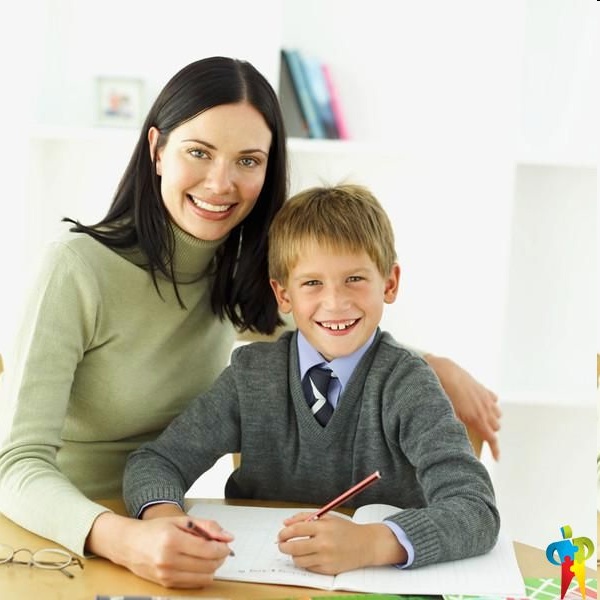 В освітній діяльності необхідні
Створення умов творчої самореалізації кожного.
В освітній діяльності необхідні
Відведення належного місця “спільно – взаємодіючій діяльності” на уроках і в позаурочний час.
Компетентнісний потенціал забезпечує можливість
усебічного розвитку особистості дитини на основі ключових компетентностей : 
Спілкування державною (і рідною мовою у разі відмінності) мовами
Спілкування іноземними мовами
Математична компетентність
Компетентності у природничих науках і технологіях
Інформаційно-цифрова компетентність 
Уміння вчитися впродовж життя
Ініціативність і підприємливість 
Соціальна та громадянська компетентності 
Обізнаність та самовираження у сфері культури 
Екологічна грамотність і здорове життя.
Компетентнісний потенціал виховання
Компетентнісний потенціал виховання
Групи методів формування ціннісних ставлень в НУШ. Які зайві?
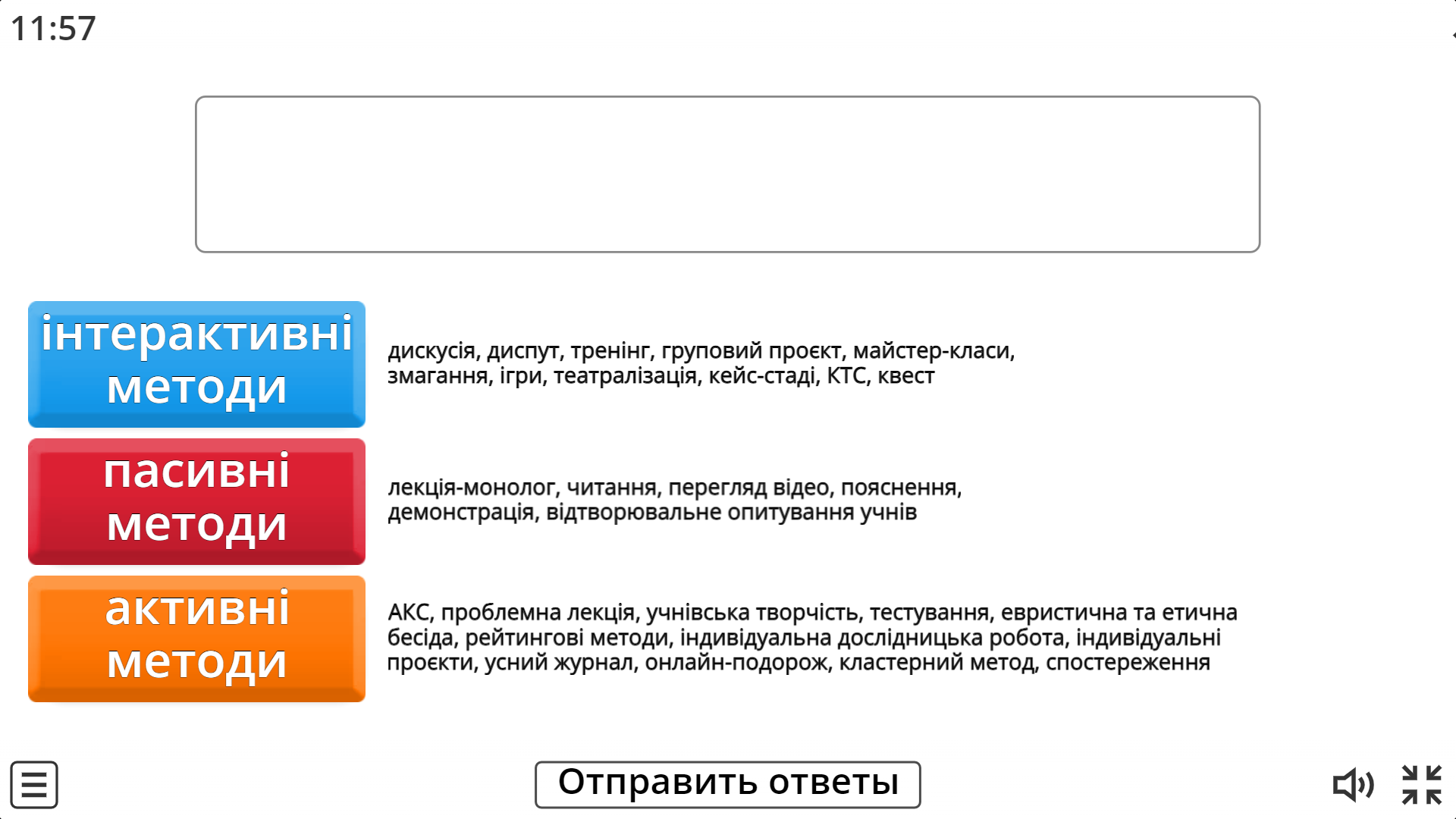 Основні форми, методи формування ціннісних ставлень школярів (молодший шкільний вік)
Основні форми, методи формування ціннісних ставлень школярів (підлітковий вік)
Основні форми, методи формування ціннісних ставлень школярів (старший шкільний вік)
Соціально-психологічні аспекти виховання
Тема 8
Спілкування як фактор виховання
Змістом спілкування, яке служить виховним цілям, є передача від людини до людини корисної інформації, на основі якої люди можуть формуватися і розвиватися як особистості. 
Ця інформація включає цінності, норми і форми поведінки, оцінки та подання, ідеали, цілі і сенс життя. 
Міра їх прийняття однією людиною в спілкуванні з іншими людьми залежить від ставлення людей один до одного, що визначаються стандартами міжособистісного сприйняття.
Особливості виховного впливу людини на людину
Виховний вплив — це процес організації сумісної активності вихователя й вихованців і здійснення їхніх цілеспрямованих дій, які мають на меті зміну психологічних характеристик об'єктів виховного впливу (їхньої мотивації, потреб і установок, цінностей та рис характеру), а також перебудову поведінки останніх з огляду на характерні для певного суспільства уявлення про соціально зрілу, пристосовану до реальних суспільних умов особистість. Педагогічно ефективним вважається лише той вплив, який одна людина відчуває з боку іншої, що сприяє розвиткові її особистості або підготовляє його
Зміст виховного впливу
— це ставлення, погляди, переконання, цілі, принципи та стиль поведінки, які одна людина — вихователь (педагог або батьки) — хоче зробити прямо або опосередковано надбанням іншої людини — вихованця, учня, дитини. 
Цей особистісний зміст кожна людина-вихователь, спілкуючись із вихованцями, впливаючи на них, зазвичай реалізує в певній формі за допомогою доступних їй засобів. 
Оскільки виховний процес є окремим випадком процесу спілкування, то універсальними засобами виховання виступають вербальні й невербальні засоби спілкування, подані як окремо, так і разом у різних комбінаціях. Виражаючи різне ставлення вихователя, особливості стилю його педагогічного спілкування, такі засоби створюють різноманітні форми виховного впливу.
Завдання виховного впливу
• ретельний добір засобів виховання, інформаційне забезпечення яких адекватно сприймалось би та розумілось виховною аудиторією;
• спонукання виховної аудиторії до розкриття власного розуміння змісту одержаної інформації через зворотні повідомлення або відповідні дії.
Фактори ефективності психологічного впливу
ступінь особистісної значущості важливості ідеї або відношення, які є в смисловому змісті впливу. 
розуміння вихователем, які ідеї й цінності життя важливі для вихованця на даному етапі його онтогенезу в конкретний момент взаємодії з соціальним і предметним світом, брак якої соціальної інформації або соціального досвіду найгостріше переживає вихованець на певний момент.
Класифікація виховних впливів
Класифікація виховних впливів
Класифікація виховних впливів
Класифікація виховних впливів
Класифікація виховних впливів
Фази взаємодії особистості з групою
Сім'я як соціально-психологічний чинник виховання
Метою родинного виховання є формування якостей та властивостей особистості, які допомагають гідно долати труднощі та перепони, що трапляються на життєвому шляху. Досвід численних поколінь засвідчує, що до таких якостей і властивостей належать фізичне здоров'я, розвинутий інтелект, працьовитість, моральність, готовність до родинного життя. Саме вони складають головну мету родинного виховання.
Зміст сімейного виховання
Небезпеки для соціалізації дитини
Період внутрішньоутробного розвитку: хвороби батьків їх пияцтво, аморальний спосіб життя, погане харчування матері, недбале ставлення до вагітності; негативне ставлення до майбутньої дитини; медичні помилки; екологічне середовище. 
У дошкільному віці (до 6 років): хвороби і фізичні травми; аморальна поведінка і/або емоційна тупість; ігнорування дитини; крайня бідність сім′ї; антигуманна поведінка працівників дошкільних установ; антисоціальні сусіди або їх діти; безконтрольний перегляд телевізійних передач
Небезпеки для соціалізації дитини
У молодшому шкільному віці (6 – 10 років): аморальність і/або пияцтво батьків; вітчим або мачуха, якщо стосунки не складаються; крайня бідність сім′ї; гіпо – або гіперопіка; безконтрольний перегляд телепередач і фільмів; погано розвинена мова; непідготованість до навчання; негативний вплив однолітків; фізичні травми, зґвалтування; втрата батьків. 
У підлітковому віці (11 –14 років): пияцтво, алкоголізм, наркоманія, аморальність батьків; крайня бідність сім′ї; гіпо – або гіперопіка; безконтрольний перегляд телепередач і фільмів; помилки у вихованні (приниження, недовіра, поводження, як з “маленьким”); куріння, токсикоманія, проституція; самотність, відсутність підтримки; розлучення батьків, часта зміна місця проживання; випередження або відставання у психосексуальному розвитку
Психологічні механізми виховання
Соціальні групи та їх типологія
Первинна група - це невелика кількість людей, що безпосередньо взаємодіють один з одним на протязі відносно довгого часу на особистій основі.
Вторинна група - це сукупність людей, що об'єднані практичною метою та взаємодіють на безособовій основі, у більшості випадків - опосередковано (тобто-через інших членів групи, через ділові матеріали або технічні засоби).
Соціальні групи та їх типологія
Група належності - група, із якою людина себе ідентифікує і до якої належить.
Стороння група - це група, з якою людина себе не ідентифікує і до якої не належить.
Референтна група для людини - це група, чиї ставлення, почуття та дії людина поділяє. Референтна група може бути, а може й не бути групою належності.
Особистість як мета, об’єкт та суб’єкт процесу виховання
Виховання - це процес цілеспрямованої і свідомо контрольованої соціалізації особистості (в умовах спеціально організованої виховної системи), що сприяє утвердженню цілого ряду сторін і якостей особистості.
Формування соціальних установок пояснюють
Формування соціальних установок
Класичне зумовлювання наголошує, що соціальна установка являє собою результат научіння, яке засноване на асоціаціях. Згідно цієї теорії безпосереднє оточення, або інші стимули, які можуть діяти підсвідомо або сприйматися усвідомлено, впливають на формування установки.
Формування соціальних установок
Інструментальне зумовлювання пояснює виникнення соціальної установки шляхом підкріплення бажаної поведінки. Відбувається підкріплення слів, дій, реакцій – посмішкою, схваленням, обіймами.
Формування соціальних установок
Соціальне порівняння – це співвіднесення свого відношення й своїх дій з відношенням і діями інших людей, за умови незнайомої ситуації.
Зміна соціальних установок
Теорії Пеття й Качіоппо : зміна соціальних установок відбувається двома шляхами (центральним і периферійним).
Центральний шлях ґрунтується на солідних аргументах, заснованих на значимих фактах і цифрах, які змусять людей задуматися про дану проблему. Важливу роль тут відіграє саме якість аргументів.
Периферійний шлях, замість того щоб залучати людину до розумового процесу, постачає її підказками, що стимулюють прийняття аргументів без серйозного осмислення. Важливу роль тут відіграє саме кількість аргументів.
Три компоненти соціальної установки
Моральний розвиток
– це складний інтегрований процес, результат інтеріоризації соціальних норм діяльності та взаємин. 
Структуру цього процесу складають декілька відносно самостійних ліній: розвиток моральної свідомості, моральної поведінки, моральних переживань та моральних стосунків. 
Основний акцент надається не когнітивним, а смисловим аспектам моральної поведінки (С. Рубінштейн)
Моральний розвиток: виникнення первинних етичних уявлень
засвоєння особистістю зразків поведінки та їх оцінювань з боку дорослих, насамперед батьків (Д. Ельконін)
Моральний розвиток під час переходу від молодшого шкільного до підліткового віку
Зміна визначального критерію власного «Я», як реального, так і ідеального. 
Якщо для молодших школярів такими критеріями є якості, необхідні для навчального процесу, то для підлітків головними стають морально-етичні риси. 
При цьому останні пов’язані зі стосунками з іншими людьми, зокрема з дорослими.
Моральний розвиток підлітка
відбувається завдяки процесу співробітництва з дорослими, а також на основі становлення простору самоусвідомлення, зокрема, особистісної самоорганізації, саморегуляції, інтелектуальної та особистісної рефлексії
В процесі побудови міжособистісних взаємин з однолітками, насамперед, друзями, на основі певних морально-етичних норм.
Моральний розвиток підлітка
Дитина підліткового віку намагається побудувати власну систему моральних цінностей, яка йому зрозуміла та пережита ним. Отже, особистість у підлітковому віці стає активним, діяльним суб’єктом у сфері морального розвитку.
Рушійні сили морального розвитку
суперечність між прагненням підростаючою особистістю зайняти високий соціальний статус і недостатністю у неї відповідних цьому операційно-технічних та особистісних засобів. 
Проте устремління дитини до високої соціальної позиції у життєдіяльності – це явище соціально обумовлене (І. Бех)
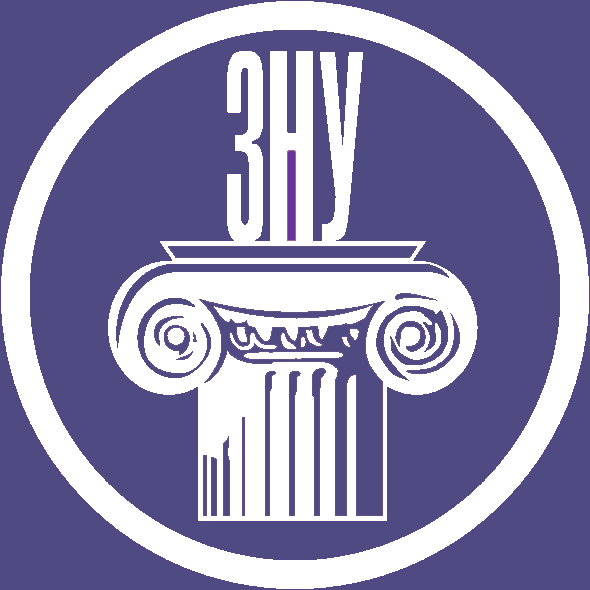 Виховання у цілісному педагогічному процесі. Концепції виховання
Згідно Концепції НУШ
- наскрізний виховний процес, який передбачає введення у зміст компетентнісної освіти системи цінностей, яка фокусує та доповнює ціннісно-орієнтаційний зміст не тільки навчальних предметів, а й будь-якої педагогічної взаємодії на конкретних цінностях створеної програми виховання. 
Завдання наскрізного виховання у НУШ - поєднання навчальних завдань із виховними, інтеграція засад освіти і виховання для потреб нової української школи.
Наскрізне виховання базується на переосмисленні, адаптації предметно-перетворювальної діяльності, спрямованої на ціннісні орієнтири зростання особистості учня, розвиток його ціннісно-емоційної сфери, формування ціннісних ставлень для цілісного сприйняття навколишньої дійсності та підвищення духовного потенціалу учнів.
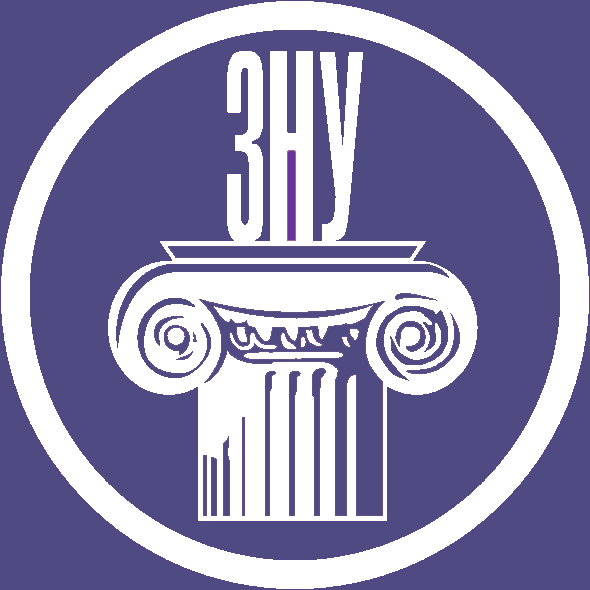 Виховання у цілісному педагогічному процесі. Концепції виховання
Наукові підходи до сучасного виховання:

Особистісно орієнтований підхід.
Аксіологічний підхід.
Середовищний підхід.
Компетентнісний підхід.
Діяльнісний підхід.
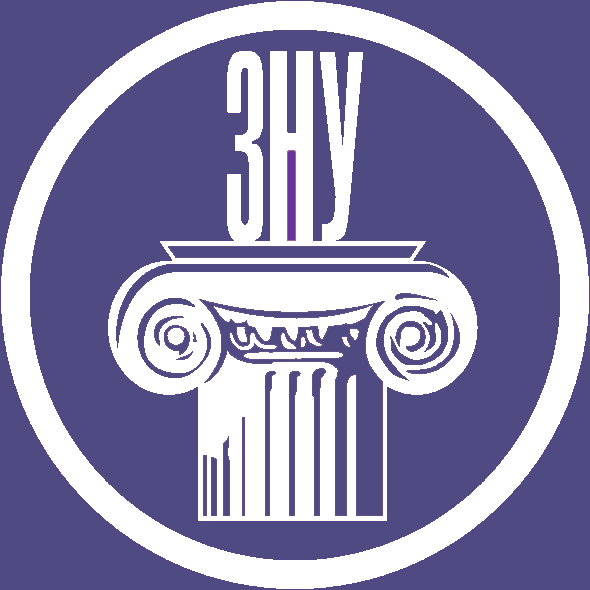 Основні форми, методи формування ціннісних ставлень школярів
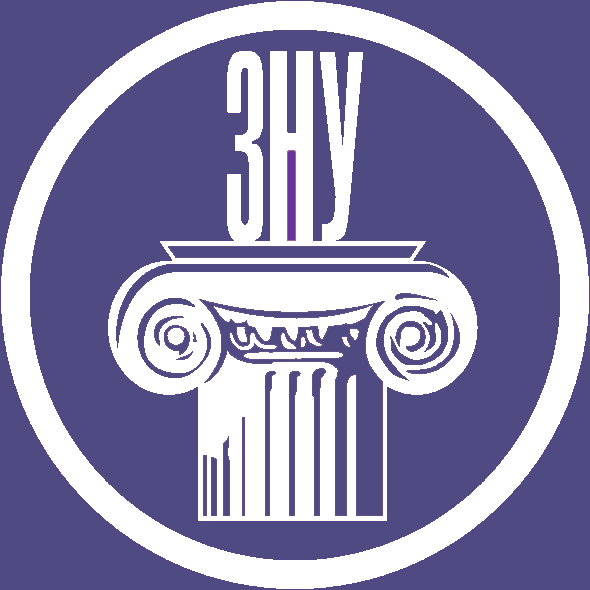 Основні форми, методи формування ціннісних ставлень школярів
Психологічний підхід до формування самостійності дитини
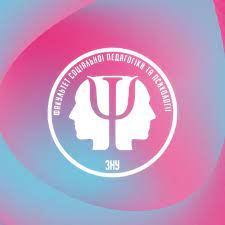 Теоретичні основи
Основними здобутками досліджень Ф. Тейлора є: 
обґрунтування необхідності поділу трудових функцій на елементарні операції та стандартизовані рухи і дії; 
знаряддя праці повністю мають відповідати фізичній організації працівника. 
визначення раціональності перерв у роботі як способу боротьби з втомою. 
закладено основи сучасного менеджменту та наукової організації праці.
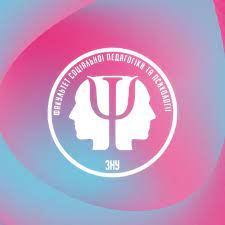 Теоретичні основи
Соціологічна теорія наукової організації праці М. Вебера виходила з того, що організація професійної діяльності розглядається у ракурсі безособового механізму, що спрямований на прибуток, основним правилом для якого є чітке й безпомилкове функціонування. 
Основними положеннями концепції Вебера є: 
♦ організація має бути вільною у виборі засобів управління;
♦ робітники мають бути взаємозамінні (за кожним робітником закріплюють окреме завдання); 
♦ професійна діяльність в організації є найбільшою мірою успіху людини і основою існування; 
♦ поведінка робітників раціонально детермінується відповідною схемою, яка забезпечує точність і однозначність дій, що дає змогу уникнути упередженості та особистих симпатій у взаєминах.
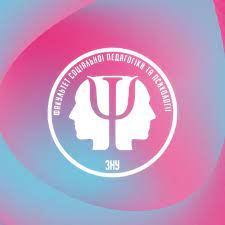 Теоретичні основи
Соціологічна теорія наукової організації праці М. Вебера виходила з того, що організація професійної діяльності розглядається у ракурсі безособового механізму, що спрямований на прибуток, основним правилом для якого є чітке й безпомилкове функціонування. 
Основними положеннями концепції Вебера є: 
♦ організація має бути вільною у виборі засобів управління;
♦ робітники мають бути взаємозамінні (за кожним робітником закріплюють окреме завдання); 
♦ професійна діяльність в організації є найбільшою мірою успіху людини і основою існування; 
♦ поведінка робітників раціонально детермінується відповідною схемою, яка забезпечує точність і однозначність дій, що дає змогу уникнути упередженості та особистих симпатій у взаєминах.
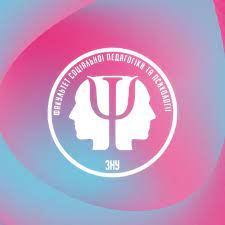 Теоретичні основи
В адміністративній концепції А. Файоля, автор виділяє «14 максимів» (принципів), яких повинен дотримуватися підприємець: 
♦ розподіл праці;
♦ повноваження і відповідальність;
♦ наявність дисципліни; 
♦ одноосібне керівництво; 
♦ єдність мети; 
♦ підпорядкованість особистих інтересів загальним; 
♦ винагорода персоналу; 
♦ централізація (оптимальна пропорція між централізацією влади та її децентралізацією в залежності від конкретних умов);
♦ скалярний ланцюг; 
♦ порядок; 
♦ справедливість; 
♦ стабільність робочого місця для робітника; 
♦ ініціатива; 
♦ корпоративний дух організації. 
В бюрократичній моделі організації праці  Л. Гьюлік, Дж. Муні та Л. Ф. Урвіка, оптимізацію виробництва розглядали на основі зусиль адміністраторів (керівників), тому основними принципами організації праці є: 
♦ спеціалізація; 
♦ діапазон контролю; 
♦ одноосібне керівництво.
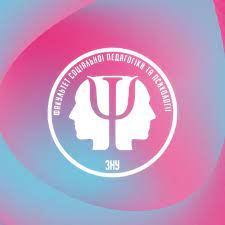 Теоретичні основи
У концепції «людських відносин» Е. Мейо, досліджено основні чинники задоволеністю працею, лідерство та згуртованість. 
У результаті даного дослідження було встановлено, що:
♦ продуктивність діяльності робітників залежить від таких факторів, як форма контролю діяльності та їх обізнаність про зміни умов праці;
♦ на продуктивність праці робітників впливають відносини в колективі і з керівником;
♦ ставлення працівників до праці і пов’язана з цим продуктивність праці залежали від самих працівників, а також від їх відносин з керівництвом і в робочій групі;
♦ норма виробітку продукції робітника визначається не його психічними або фізичними здібностями, а тиском групи, яка встановлює позицію і статус кожного її члена.
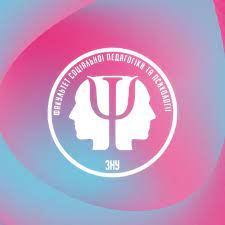 Теоретичні основи
У концепції «людських відносин» Е. Мейо, досліджено основні чинники задоволеністю працею, лідерство та згуртованість. 
У результаті даного дослідження було встановлено, що:
♦ продуктивність діяльності робітників залежить від таких факторів, як форма контролю діяльності та їх обізнаність про зміни умов праці;
♦ на продуктивність праці робітників впливають відносини в колективі і з керівником;
♦ ставлення працівників до праці і пов’язана з цим продуктивність праці залежали від самих працівників, а також від їх відносин з керівництвом і в робочій групі;
♦ норма виробітку продукції робітника визначається не його психічними або фізичними здібностями, а тиском групи, яка встановлює позицію і статус кожного її члена.
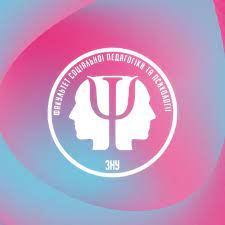 Теоретичні основи
Психологічні фактори професійної діяльності розглянуто в концепціях «збагачення праці», «гуманістичного виклику», в доктрині «якості робочого життя», в концепціях «гуманізації праці», де особливої уваги набуває проблема трудової мотивації (А. Маслоу, У. Рейф, Ф. Герцберг, Д. МакГрегор).
Так, на думку А. Маслоу принцип ієрархії потреб визначає мотивацію професійної діяльності робітників.
На думку Ф. Герцберга в основні продуктивності праці лежать такі  фактори самої праці як зміст діяльності та її умови.
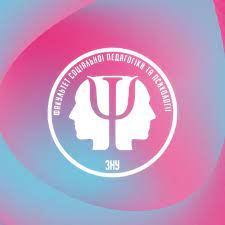 Теоретичні основи
Психологічні фактори професійної діяльності розглянуто в концепціях «збагачення праці», «гуманістичного виклику», в доктрині «якості робочого життя», в концепціях «гуманізації праці», де особливої уваги набуває проблема трудової мотивації (А. Маслоу, У. Рейф, Ф. Герцберг, Д. МакГрегор).
Так, на думку А. Маслоу принцип ієрархії потреб визначає мотивацію професійної діяльності робітників.
На думку Ф. Герцберга в основні продуктивності праці лежать такі  фактори самої праці як зміст діяльності та її умови.
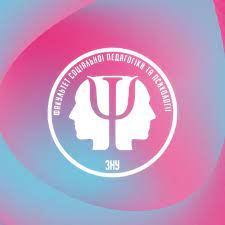 Теоретичні основи
Професійна діяльність – це форма активного ставлення суб’єкта до дійсності, що спрямована на досягнення свідомо поставлених цілей і пов’язана із створенням суспільно значущих цінностей або освоєнням досвіду. 
Діяльність є надзвичайно складною системою, в якій виділяють два її основні плани – зовнішній (предметно-дієвий) і внутрішній (власне психологічний).
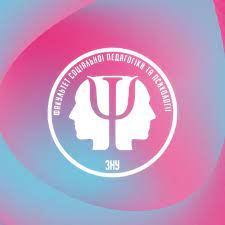 Теоретичні основи
На різноманіття висунутих теорій постає розвиток такого наукового руху як психотехніка. Знання з психотехніки дали можливість здійснювати професійний відбір фахівців певної галузі на основі складання професіографічних карт майбутніх фахівців даної професії. Було створено систему тестів для професійного відбору фахівців різних спеціальностей.
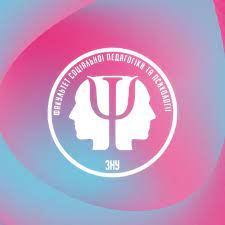 Теоретичні основи
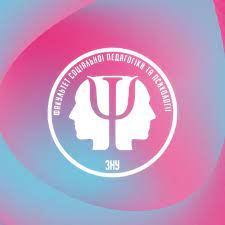 Основні методи дослідження педагогічної та професійної психології
І. Професіографічні методи:
Аналіз документації: 
♦ ознайомлення з монографіями з технології виробництва, статтями в періодичних виданнях, посібниками, інструкціями;
♦ вивчення поточної документації (медична документація, акти тощо) для визначення кращих і відстаючих працівників; 
♦ аналіз анкет, службових характеристик, звітів.
Метод опитування:
♦ бесіда;
♦ анкетування;
♦ інтерв’ю;
♦ тестування. 
Метод спостереження.
Метод самоспостереження і самозвіту.
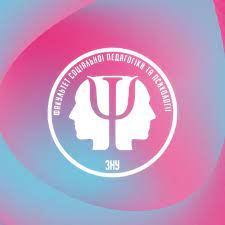 Основні методи дослідження педагогічної та професійної психології
Експериментальний метод.
ІІ. Особистісні методи: 
♦ особистісні опитувальники;
♦ незалежні характеристики. 
ІІІ. Алгометричний метод.
ІV. Структурний метод: 
♦ особистісно-мотиваційний аналіз;
♦ компонентно-цільовий аналіз;
♦ структурно-функціональний аналіз;
♦ інформаційний аналіз; 
♦ психофізіологічний аналіз;
♦ індивідуально-психологічний аналіз. 
Унаслідок поєднання всіх методів дослідження професійна діяльність постає як багаторівнева поліструктурна освіта.